Digital systems
Years 1–2 presentation material
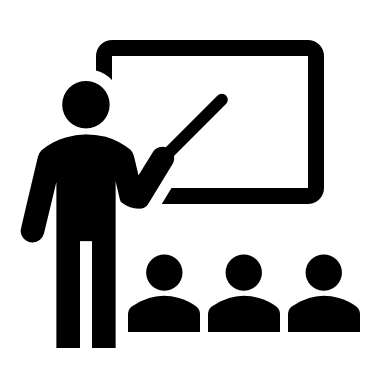 What is a digital system?
A digital system uses hardware and software to complete tasks.

A computer or laptop is a common digital system.
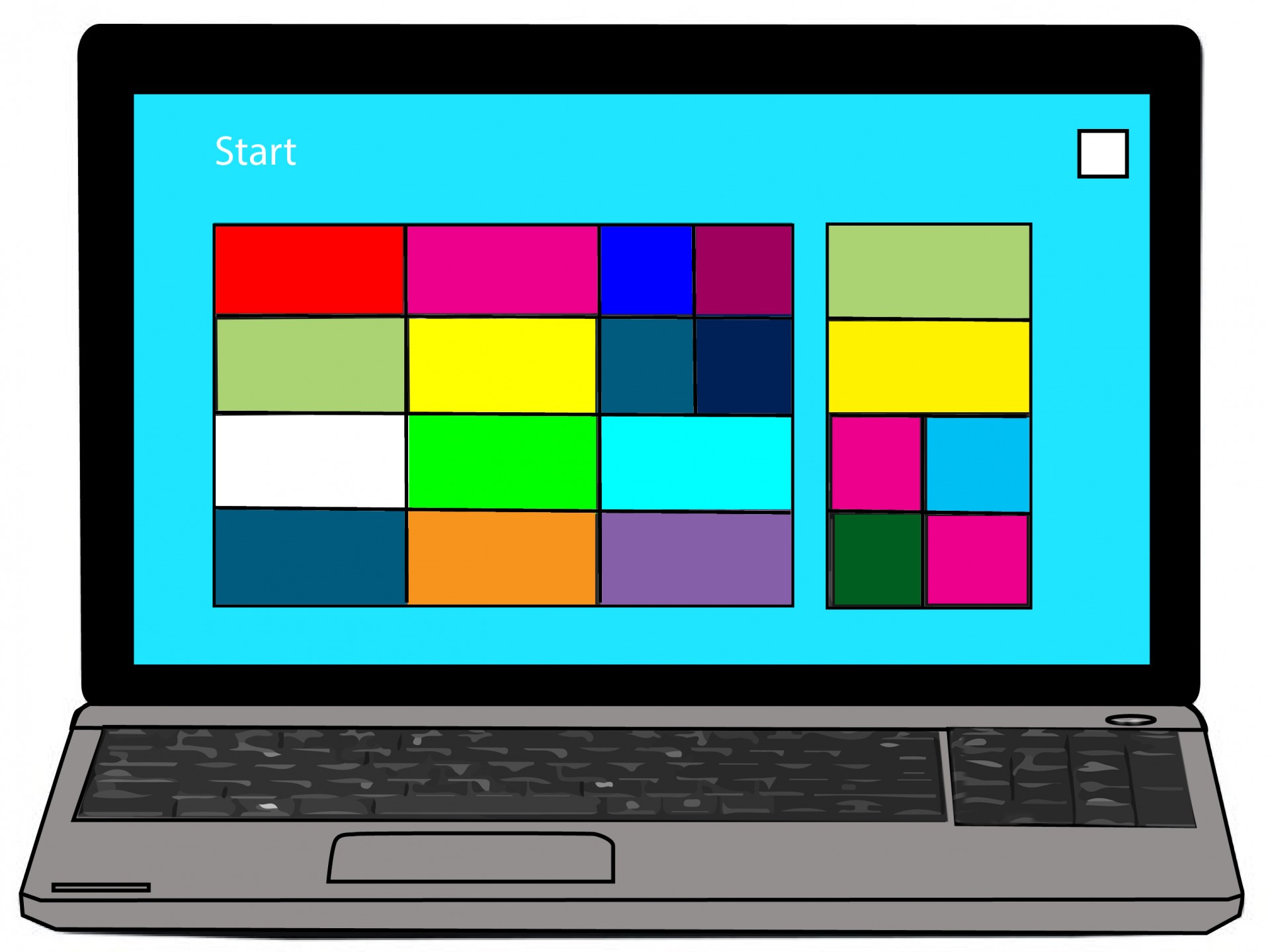 Software
(the program)
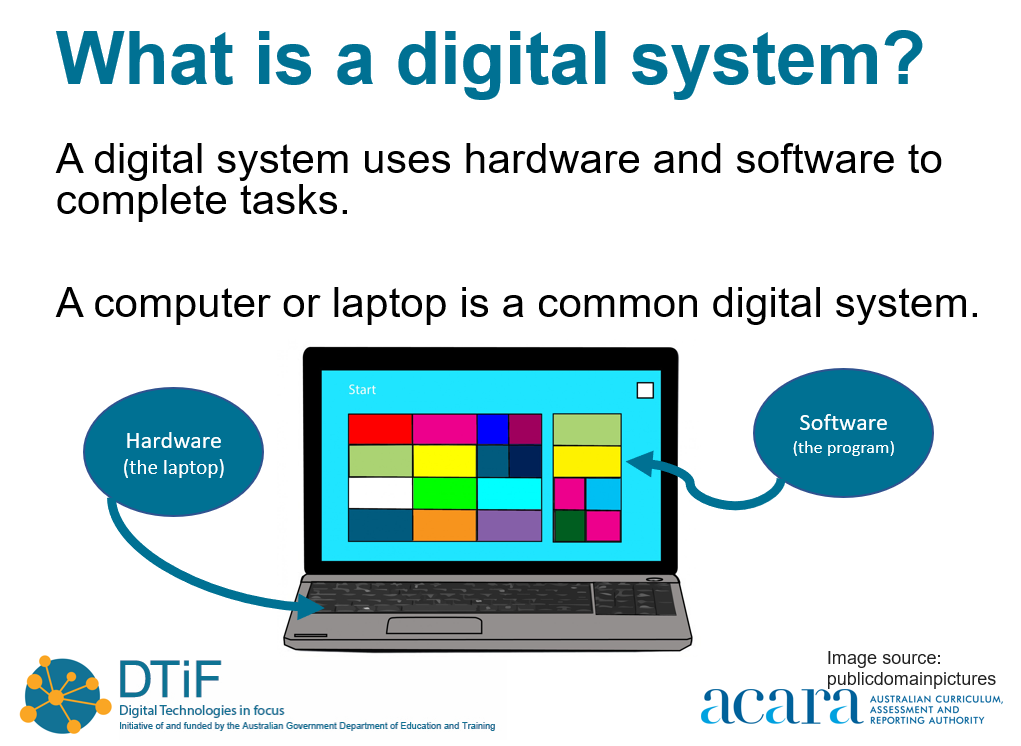 Hardware
(the laptop)
Image source: 
publicdomainpictures
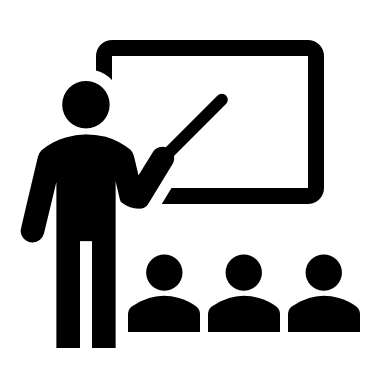 More digital systems
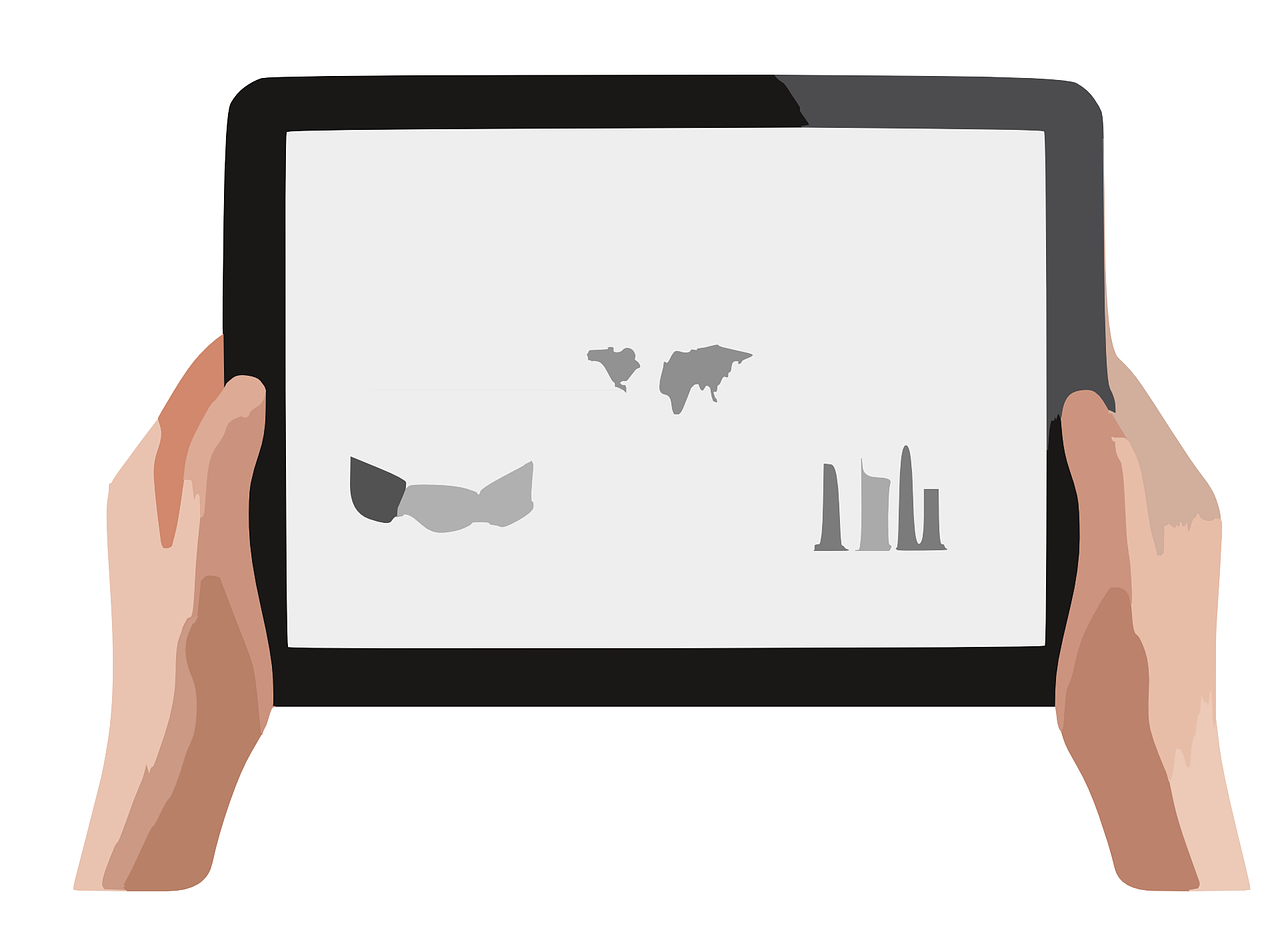 Software
(the app)
Hardware
(the tablet)
Image source: 
NeedPix
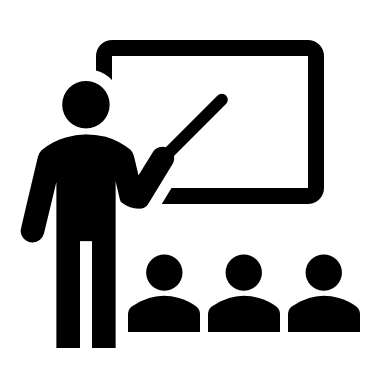 More digital systems
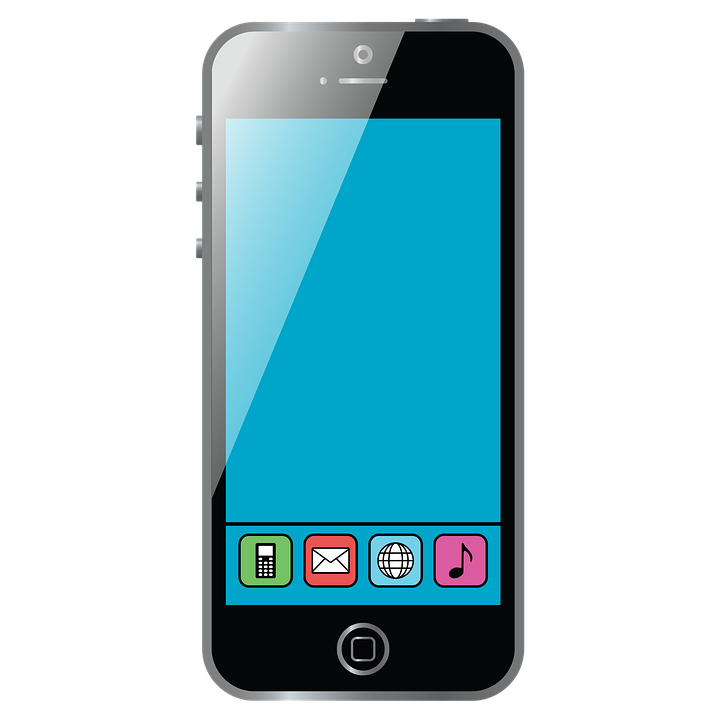 Hardware
(the phone)
Software
(the app)
Image source: 
pixabay
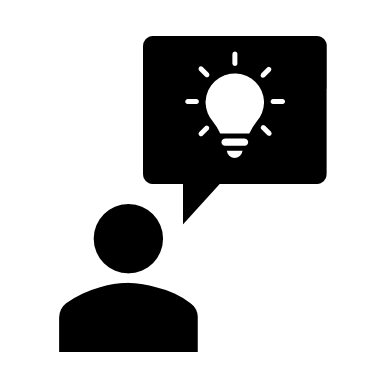 Can you name these digital systems?
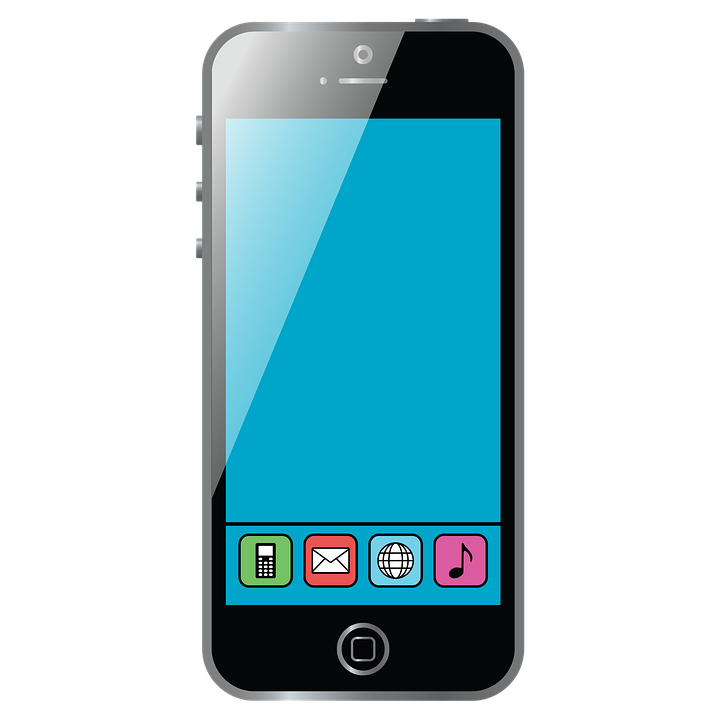 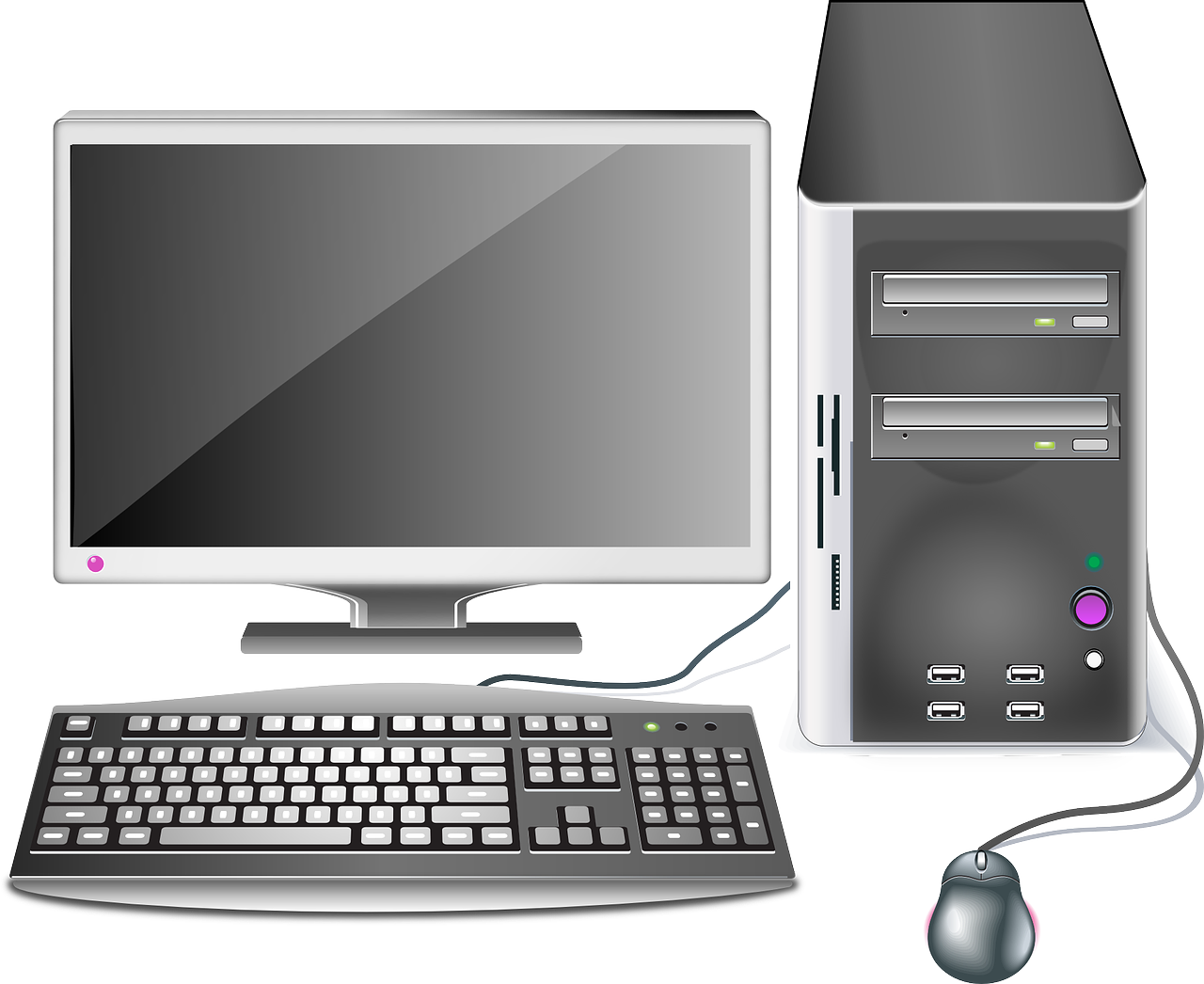 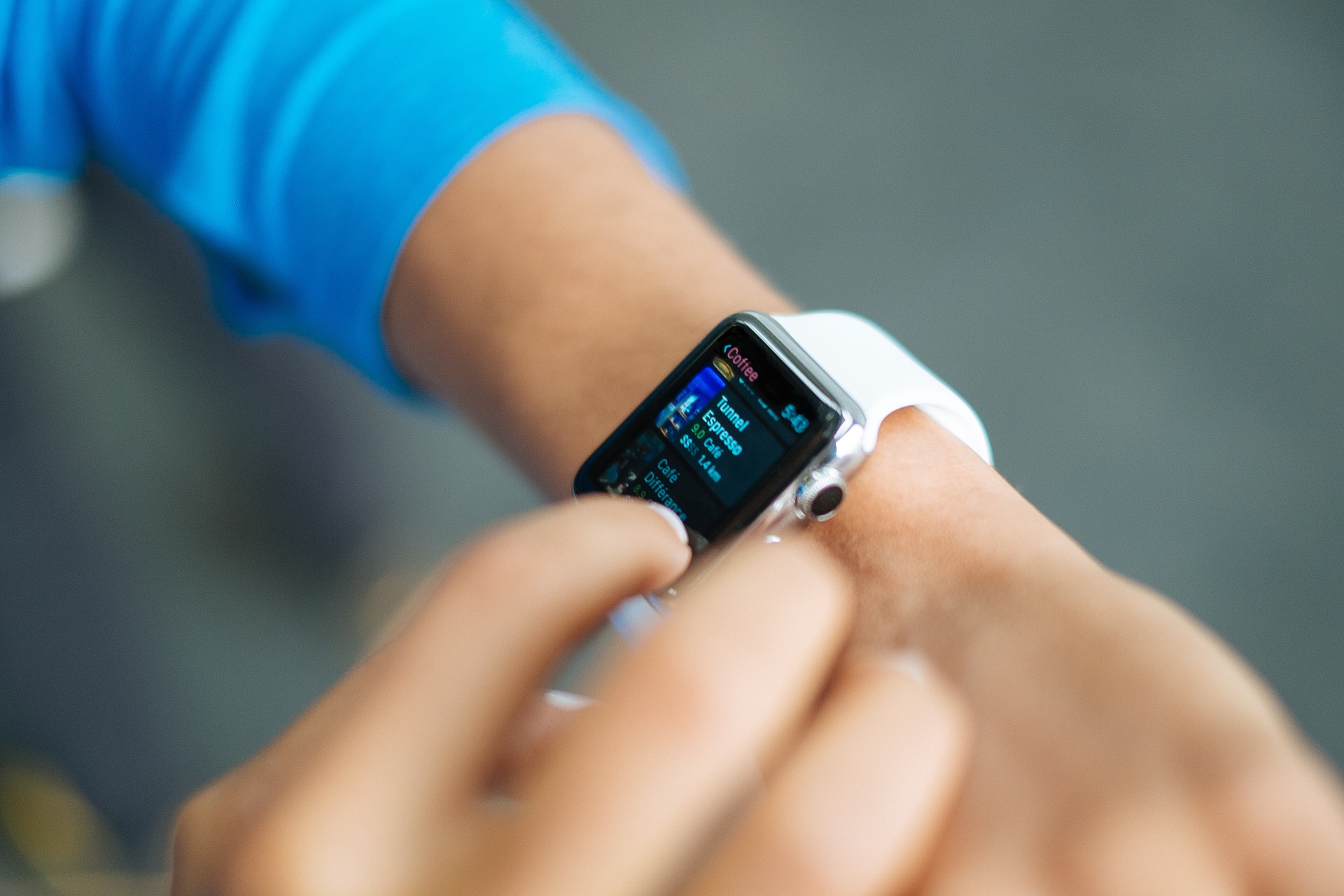 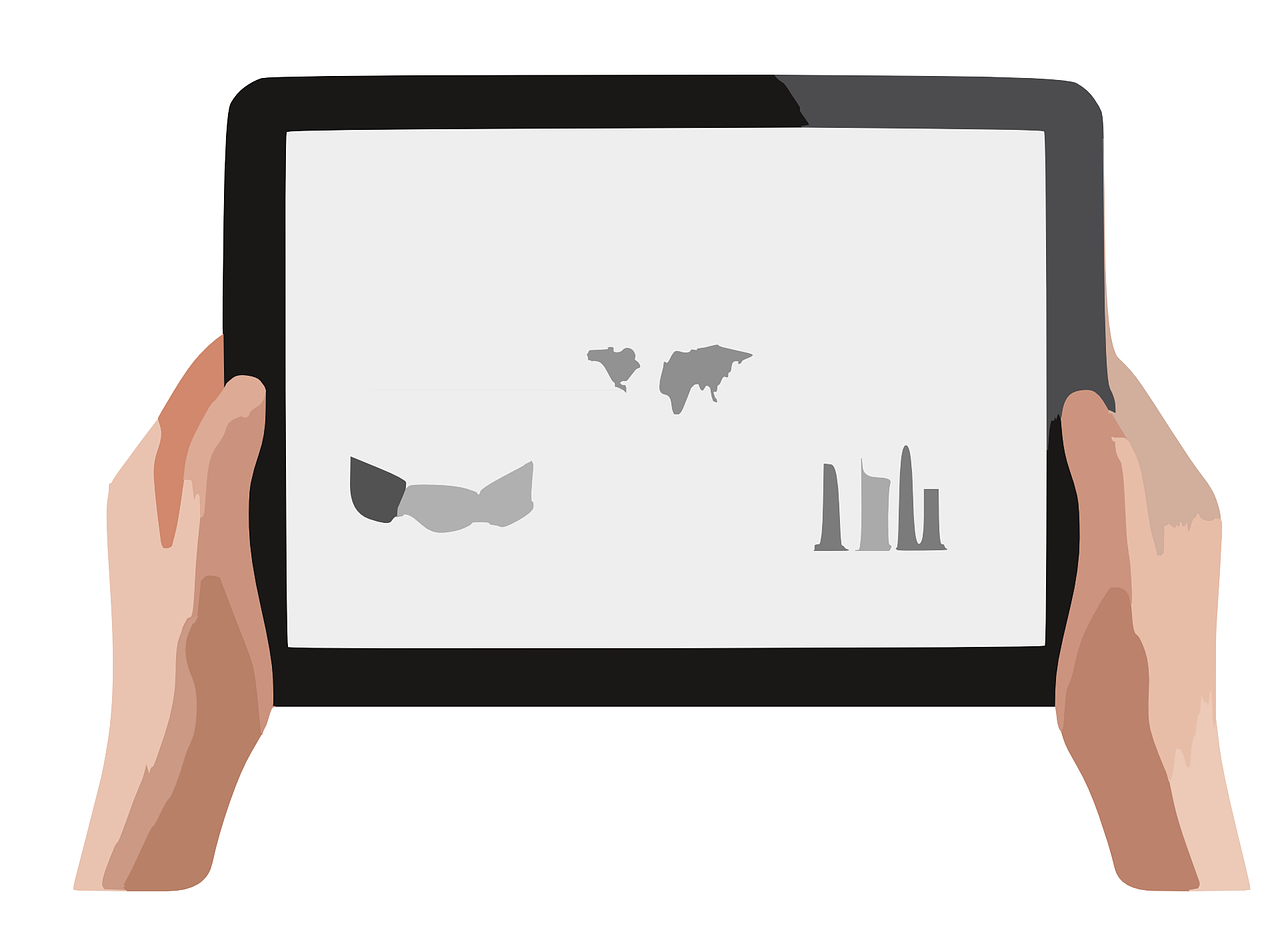 [Speaker Notes: Teacher note: This is intended as an activity for formative assessment purposes. This could be done as a whole group, small group, paired or individual activity. It can be verbal, recorded as a video or audio file or written in the portfolio booklet.

Tablet or iPad
SmartWatch / Mobile watch
Smart phone or Mobile phone or even iPhone
Computer or desktop computer.]
Using a digital system:Software and hardware
[Speaker Notes: There are two different teacher led methods following. I recommend the Google maps to be completed as a class first.

Then participate in a school walk and then complete the Scribble maps activity or repeat the school activity using the Google maps method.

Alternatively, you could do the activity on a piece of paper for students if you don’t have access to a digital screen or smart board to show students.]
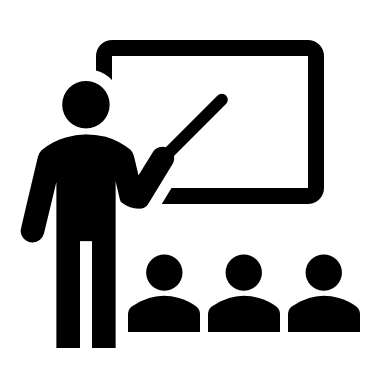 Google Maps
Go to www.googlemaps.com
Locate a local park.
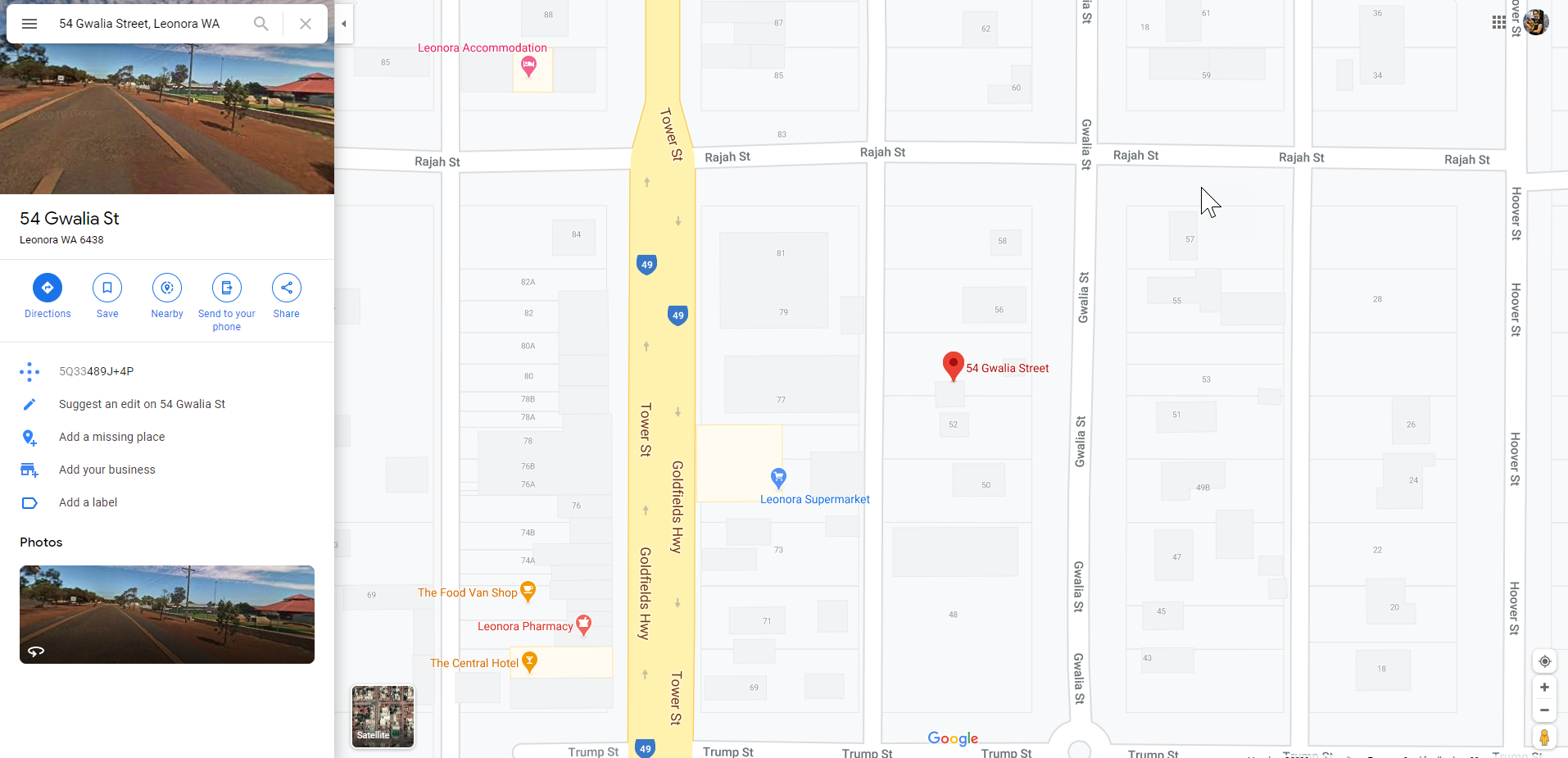 [Speaker Notes: Use your own example]
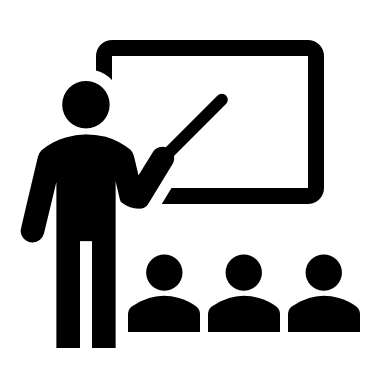 Google Maps
Select satellite.
                          • What has happened to the map?
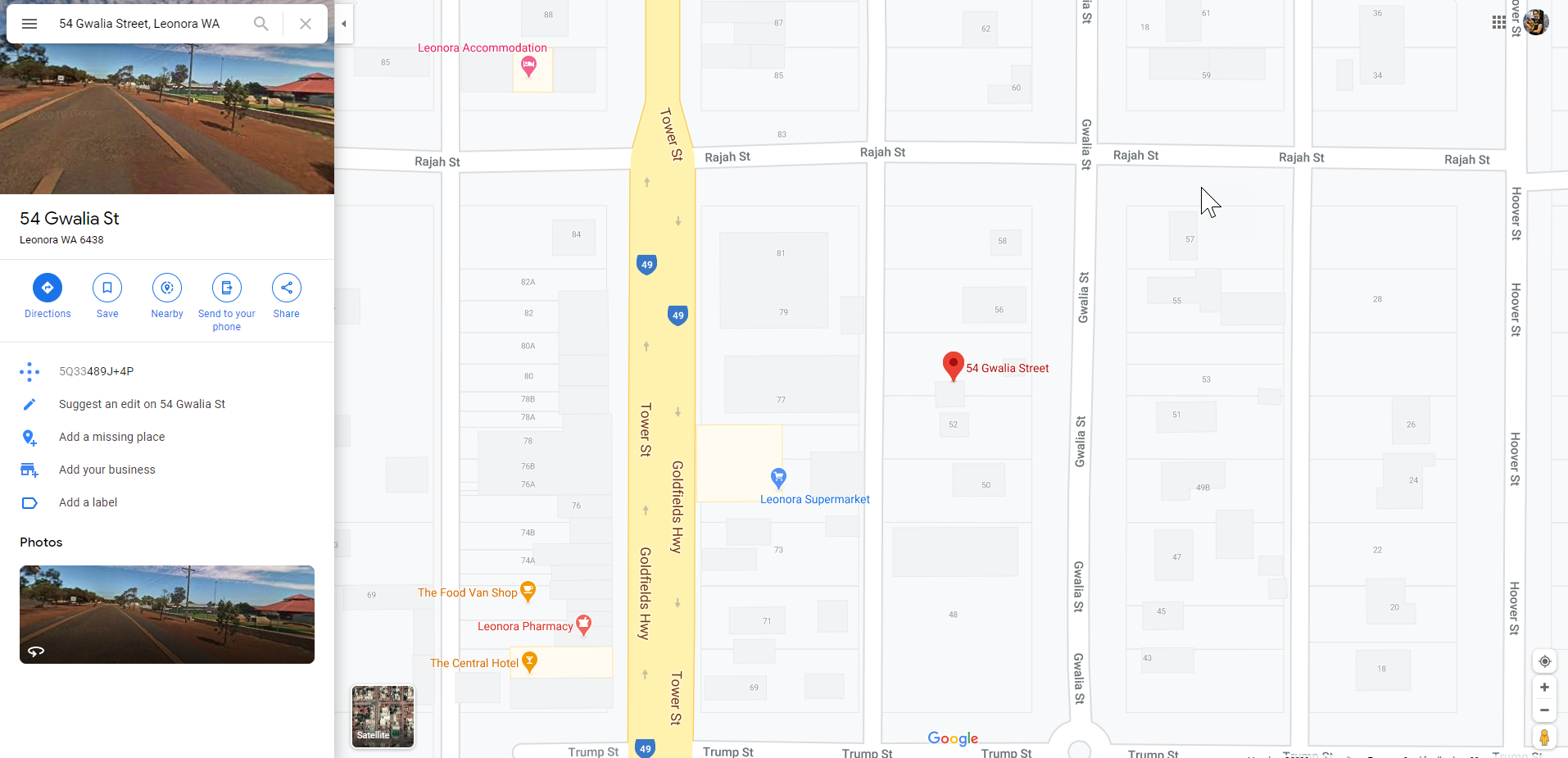 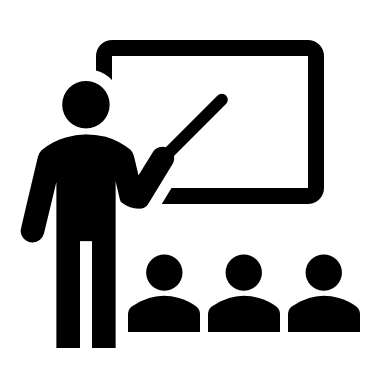 Google Maps – satellite view
Satellite – What is it?
Discuss with students what a satellite is.
NASA states that a satellite is a moon, planet or machine that orbits a planet.
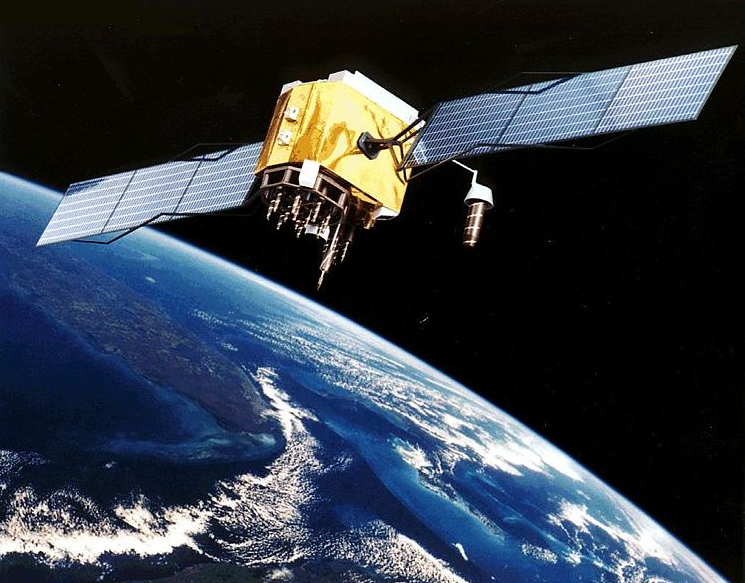 Image source: 
flickr
[Speaker Notes: The satellite and aerial images in Google Earth are taken by cameras on satellites and aircraft.




Image

https://www.flickr.com/photos/vthokiefans/3147647393]
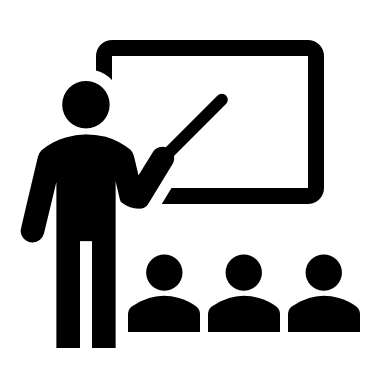 Google Maps
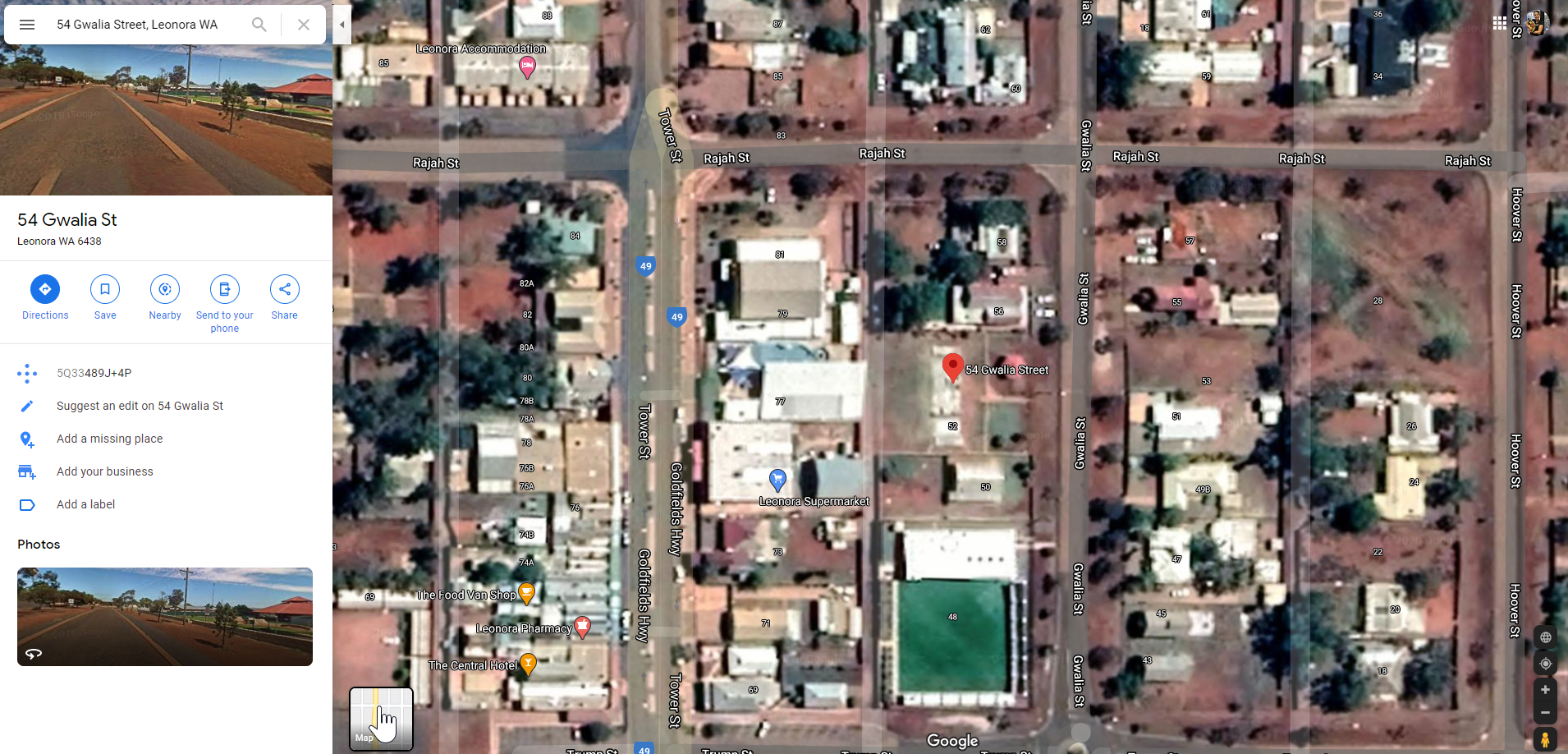 Let’s zoom into the park.		   (Use the + sign.)
[Speaker Notes: Discuss what is different with a satellite map to a street view map.

Create a list of words that describe differences.

Then zoom into the park – use + or the mouse wheel. 

#Remember to talk about what you are doing as you zoom into the image. Great geographical language students can learn as you use the tools.]
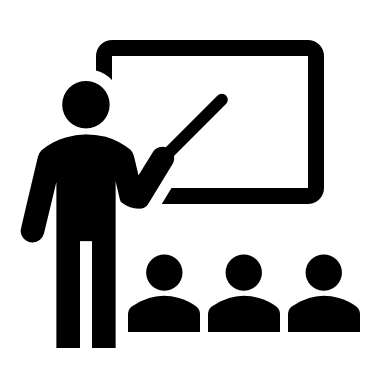 Google Maps
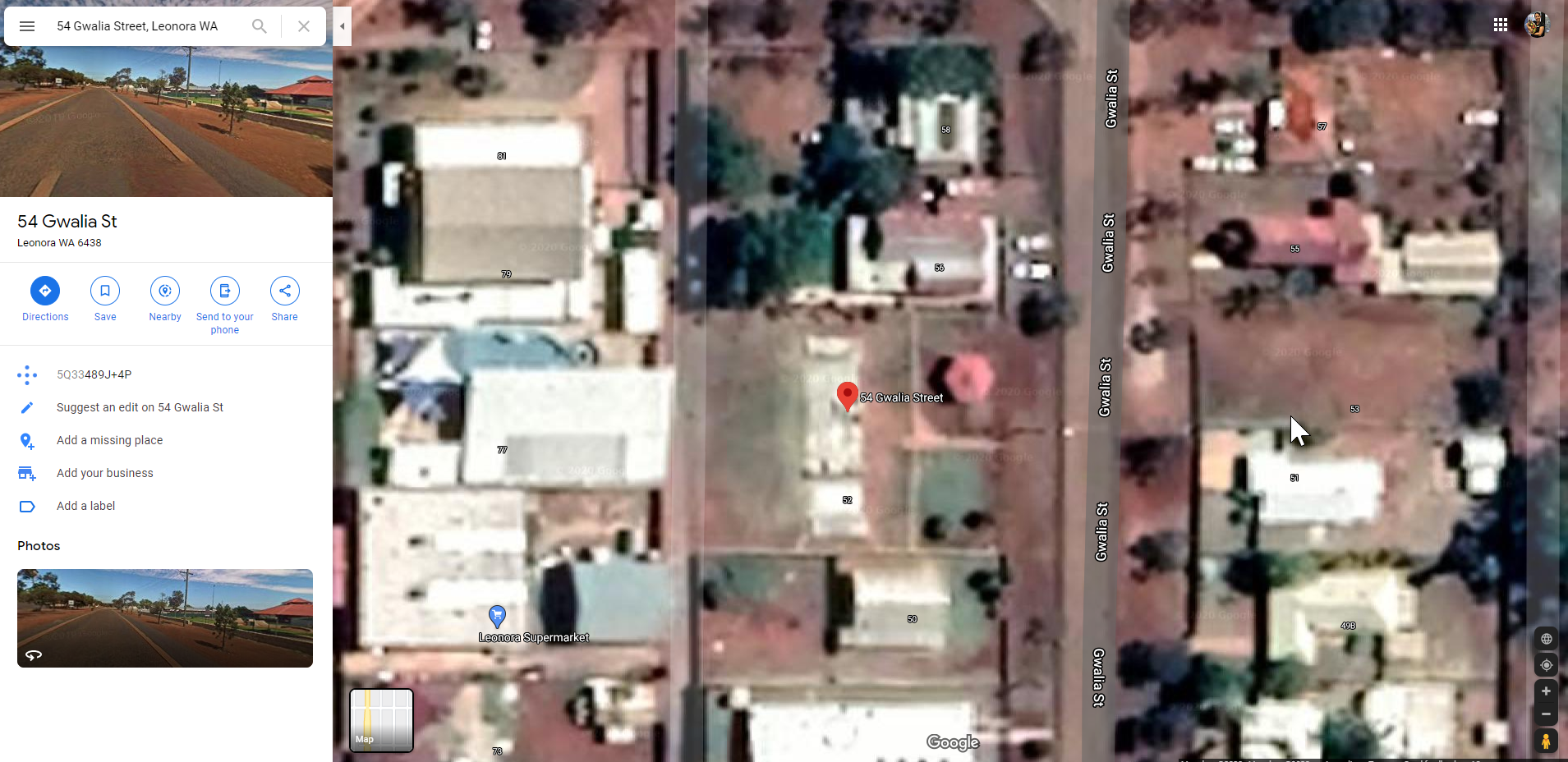 Let’s take a screen capture of the picture.
[Speaker Notes: Please identify before the lesson what your computer can do to screen capture. Search for a Snipping tool or Snaggit or the keyboard may have a ‘Print Screen’ button. The picture is usually saved to your clipboard.

Then paste the pic to a blank PowerPoint page or another Interactive tool that will allow you to easily add images over the top of this satellite image.

I can select the parts of the image I want to use with my Screen capture tool. If your program does not allow that you could ‘crop’ the image to just the park after you paste it.]
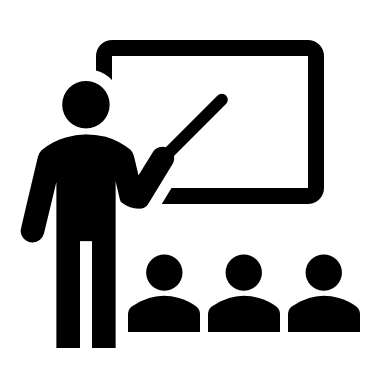 Google Maps
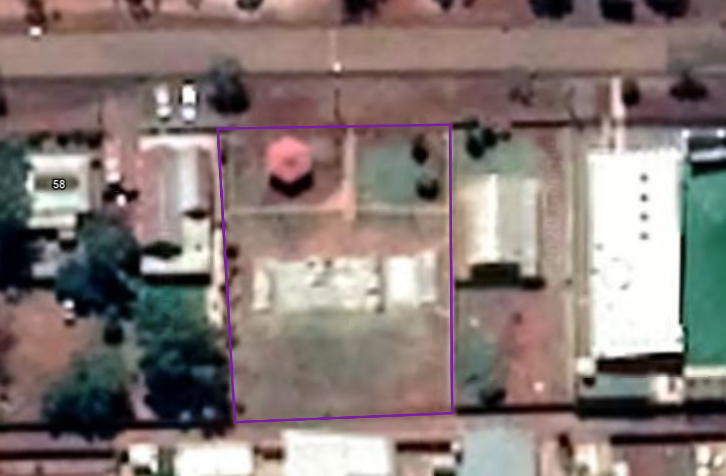 Leonora Skate Park 
• How many trees are there?
[Speaker Notes: Step 1: Students can now count how many trees in the park.]
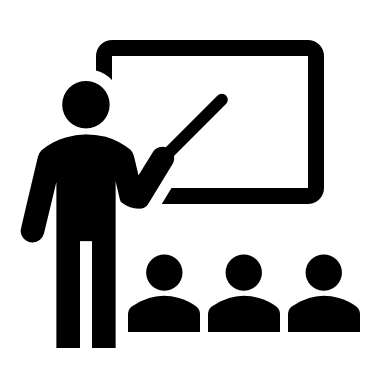 Google Maps
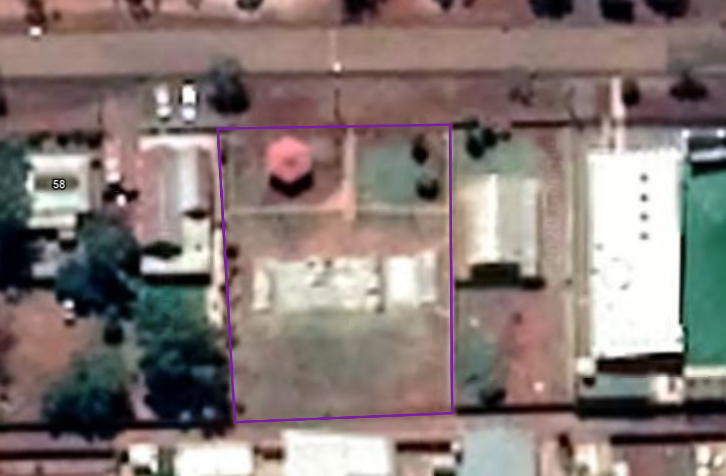 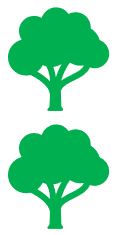 Leonora Skate Park 
• How many trees are there?
[Speaker Notes: Step 2: Depending on the device you are using you may be able to use a digital pen to circle each tree, or add an icon to the image.

I am using tree icons for this. Go to: Insert > Icons – type tree. Select one.

It will place it in as black. You can resize tree and change the colour of the tree icon. Right click on the icon > select Fill > choose colour

For additional trees If you right click the green tree you could paste a new one.]
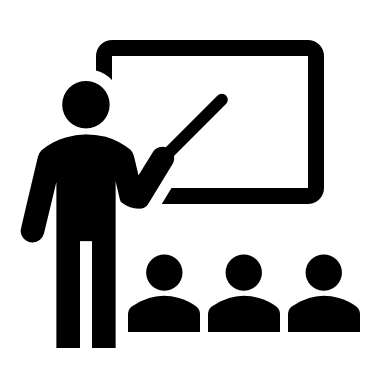 Google Maps
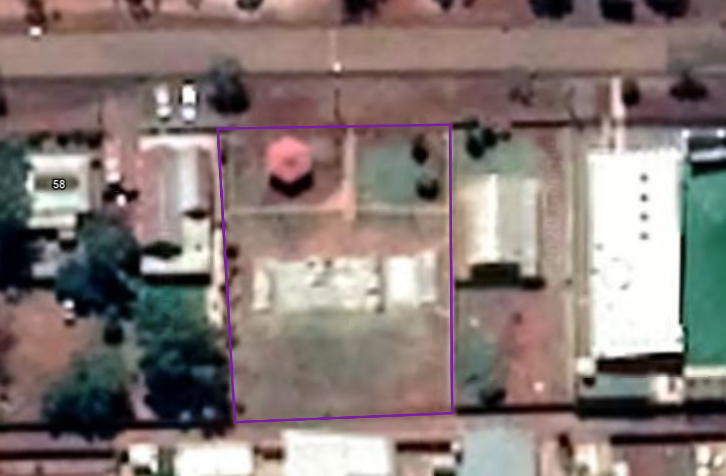 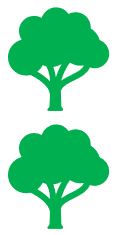 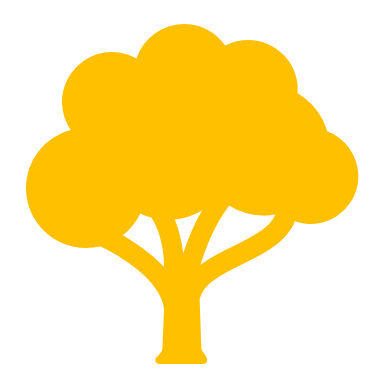 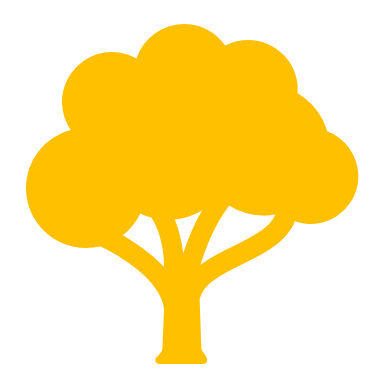 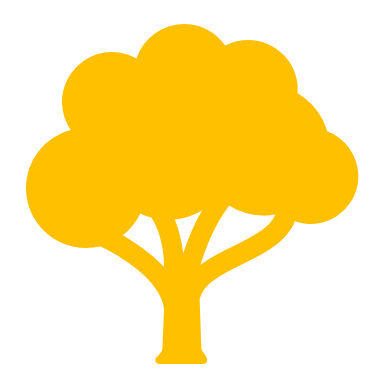 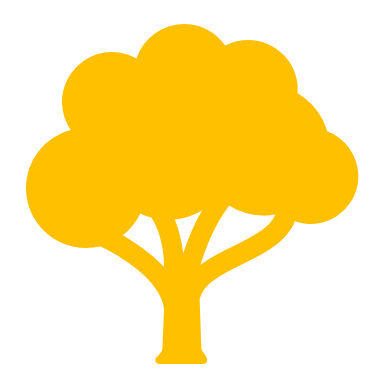 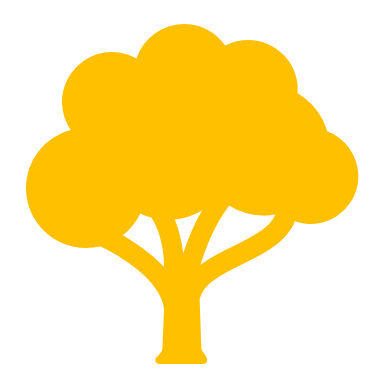 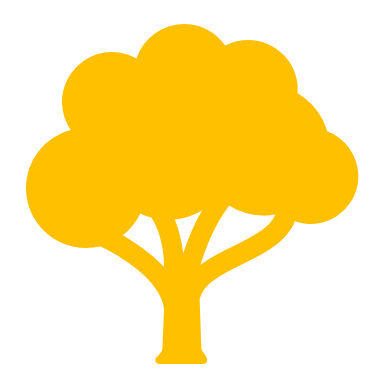 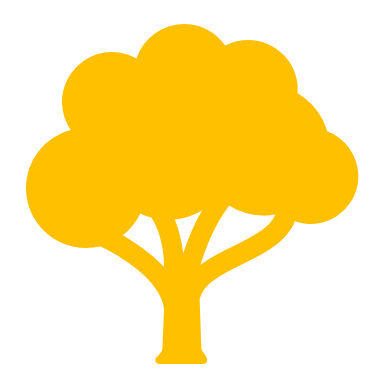 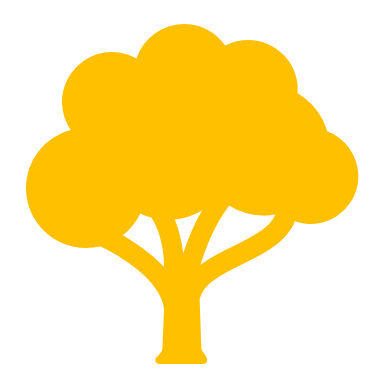 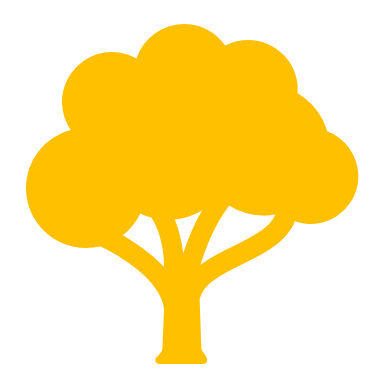 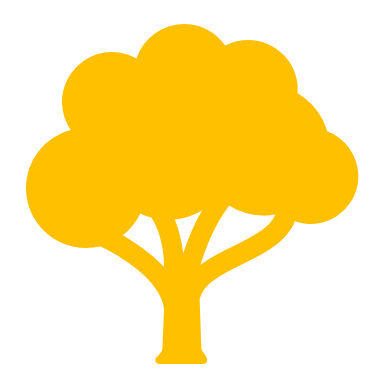 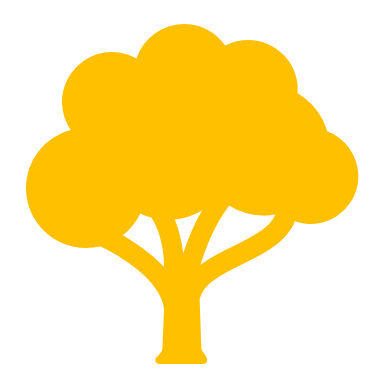 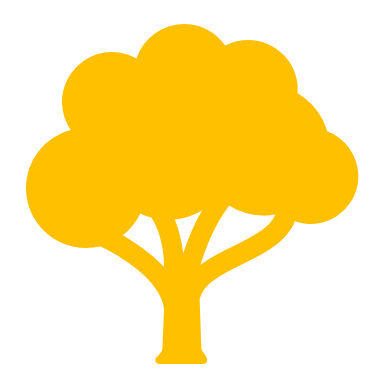 Leonora Skate Park 
• Where could we plant trees?
[Speaker Notes: Step 3: Where could we plant trees to increase shade? 

If you right click the green tree you could paste a new one. Then simply change the colour again to show proposed trees.

Obviously some trees differ in size so we are being very non-specific and using icon size to calculate trees.]
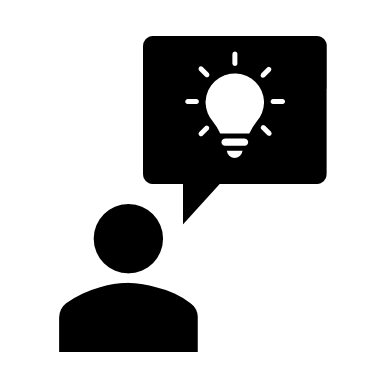 Can you name these types of maps?
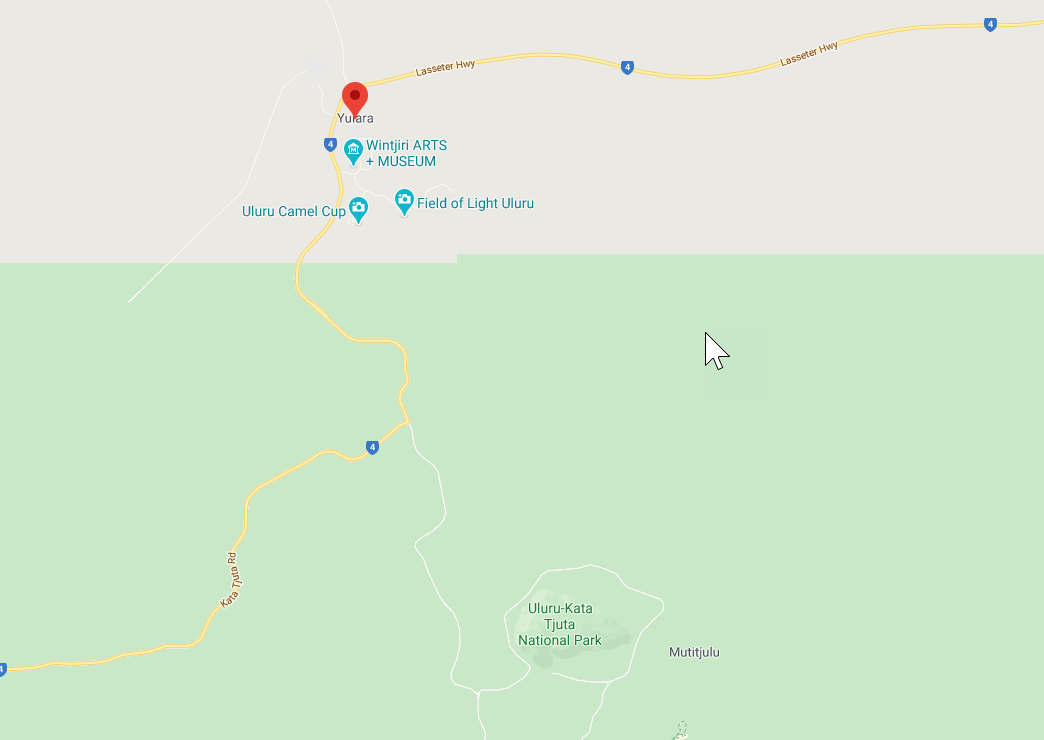 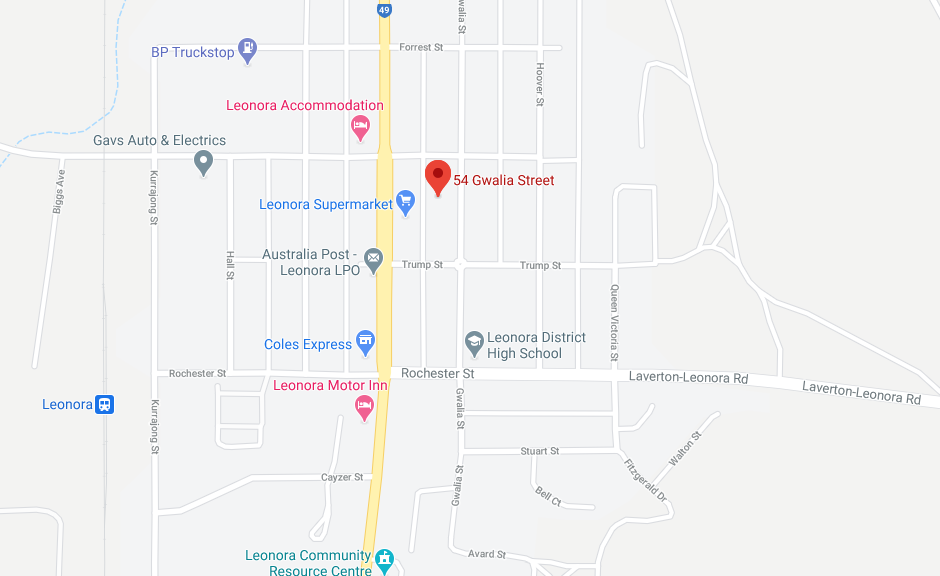 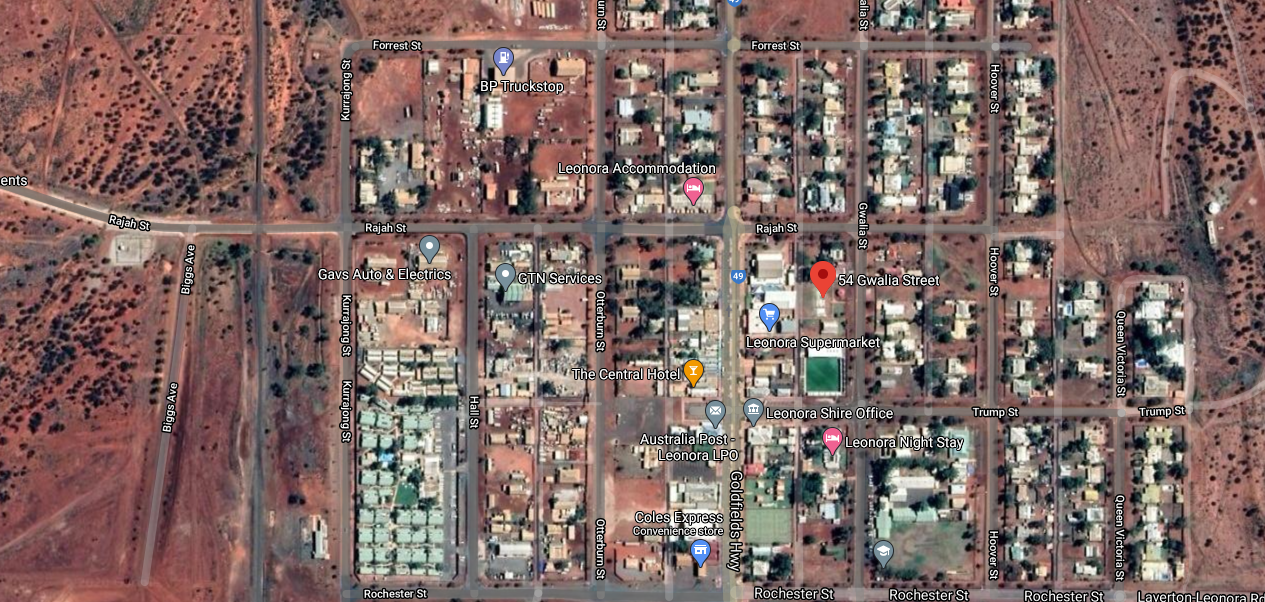 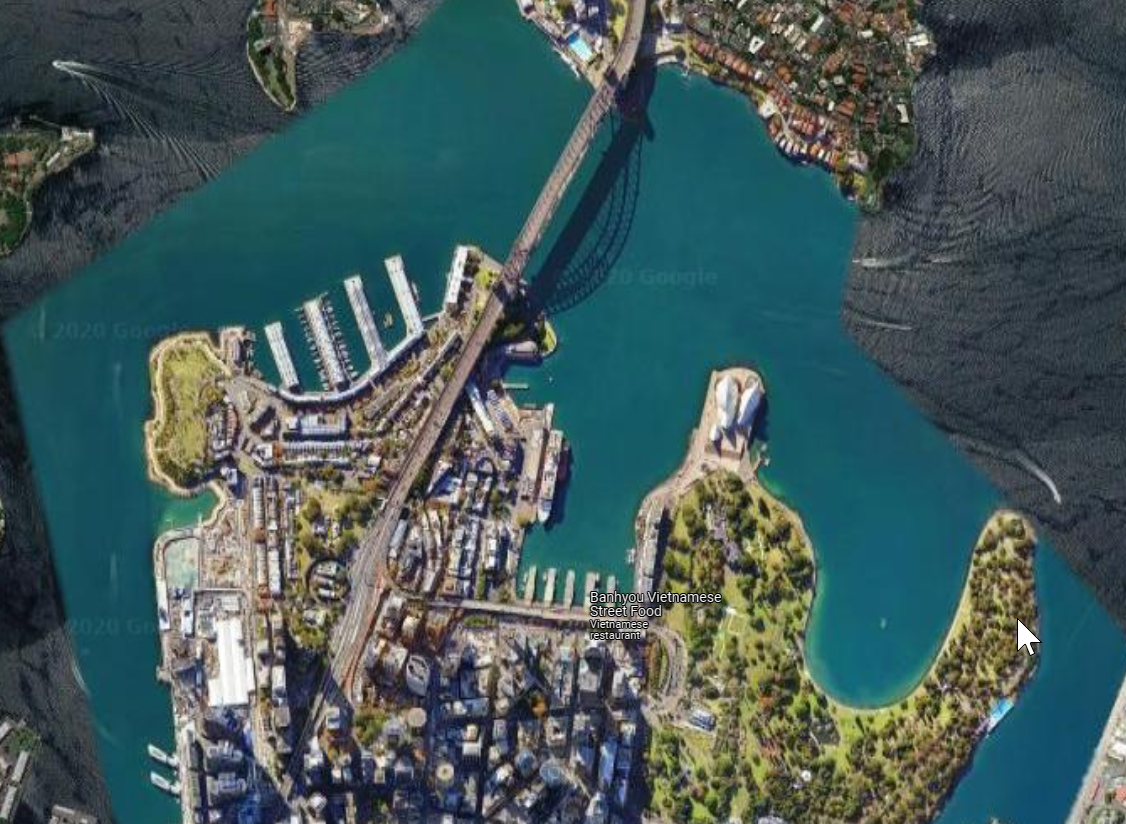 Street map
Satellite map
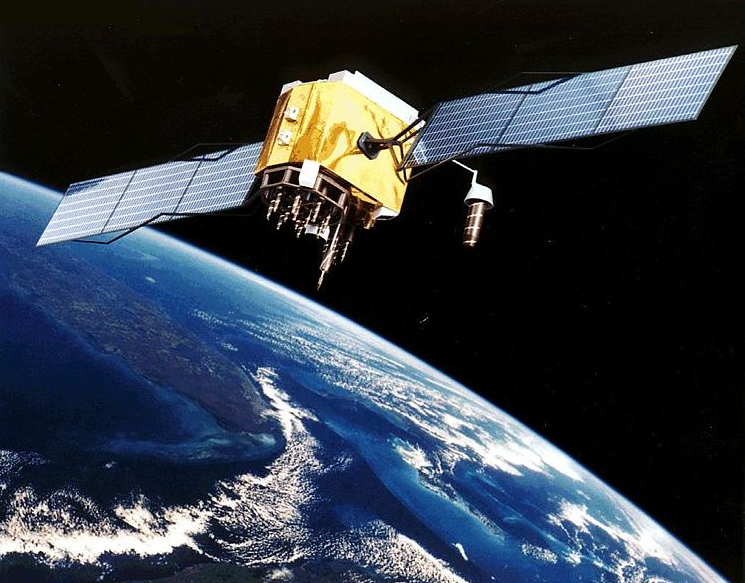 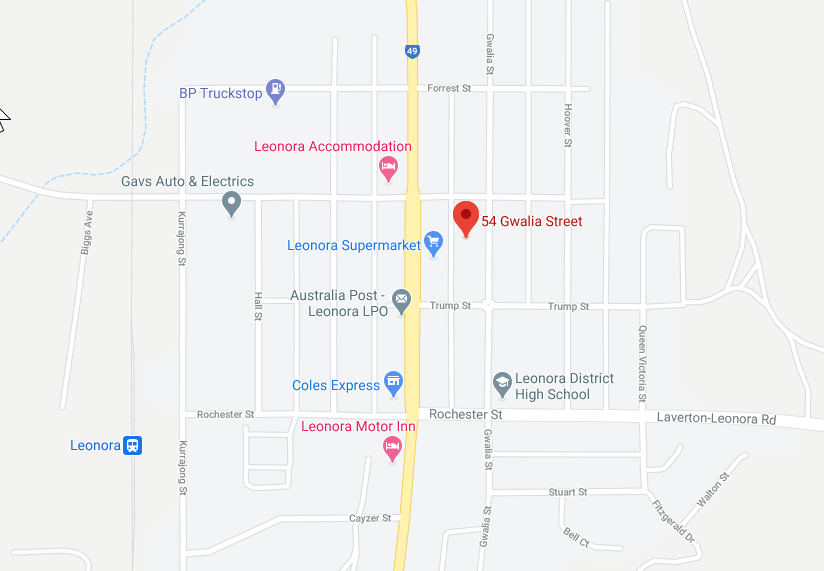 [Speaker Notes: Teacher note: This is intended as an activity for formative assessment purposes. This could be done as a whole group, small group, paired or individual activity. It can be verbal, recorded as a video or audio file or written in the portfolio booklet.

Satellite – Leonora WA
Street – Leonora WA
Street - Yulara NT
Satellite – Sydney NSW]
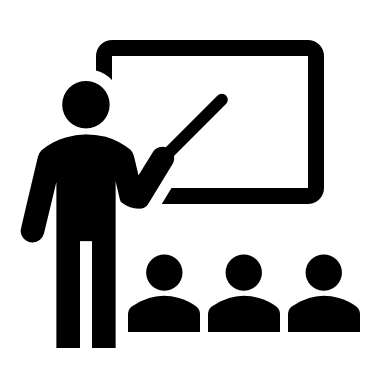 ScribbleMaps
Go to scribblemaps.com and select:
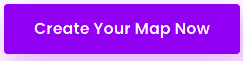 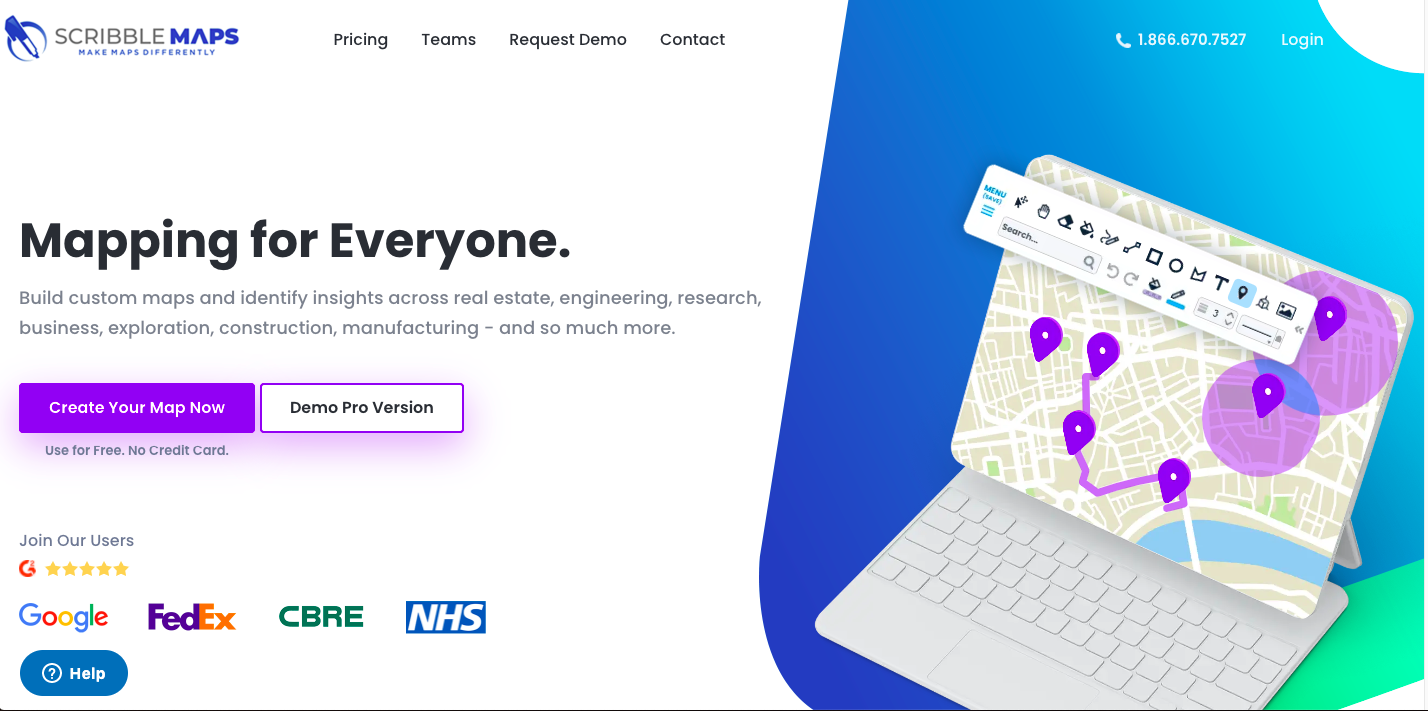 www.scribblemaps.com
[Speaker Notes: Teacher note: This is intended as a teacher led activity. However, this could be done as a small group, paired or individual activity depending on students' skills and classroom device resources.]
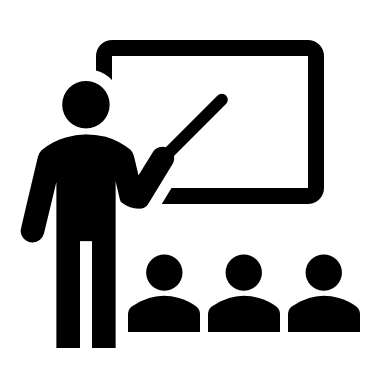 ScribbleMaps
Click on the X to close the pop-up window.
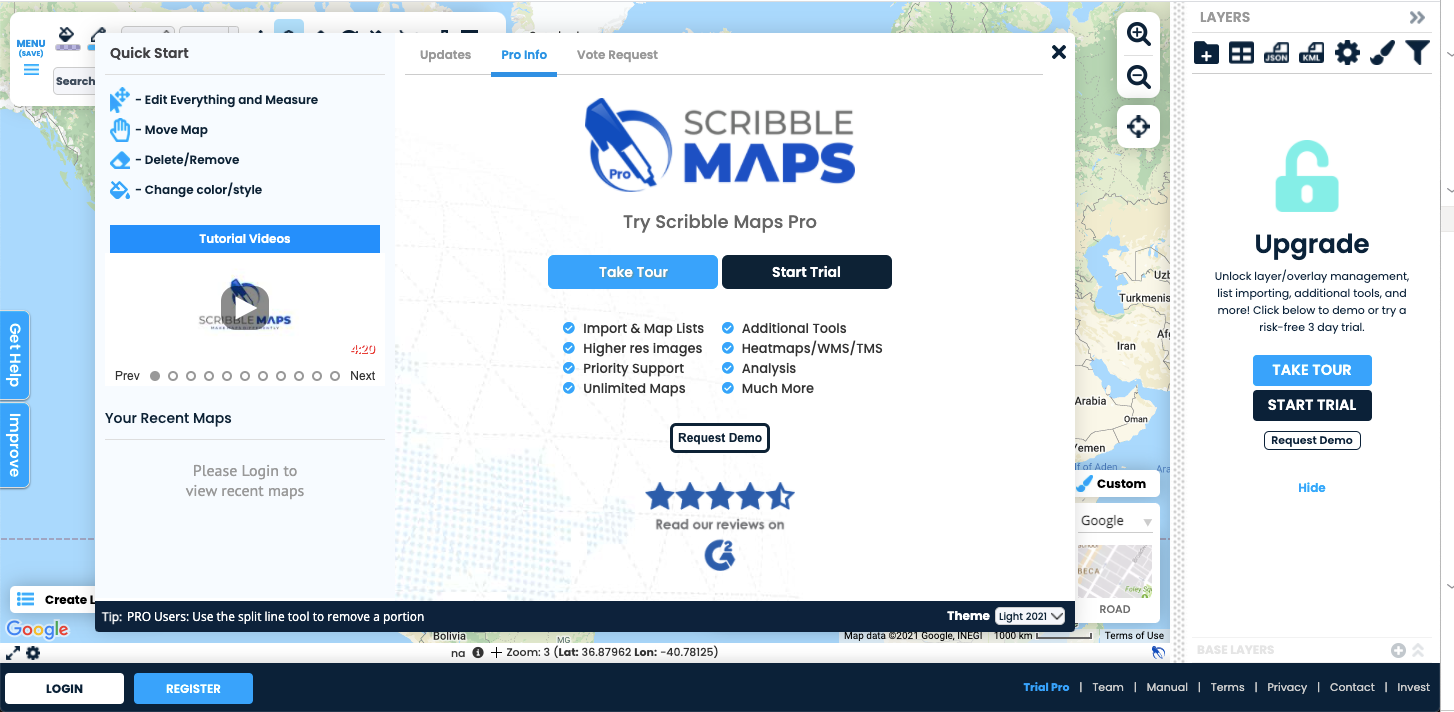 www.scribblemaps.com/
[Speaker Notes: Close this screen down]
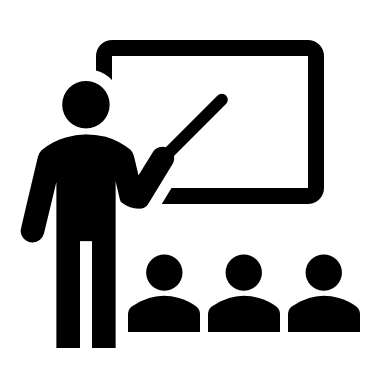 ScribbleMaps
Click on satellite to change the view.
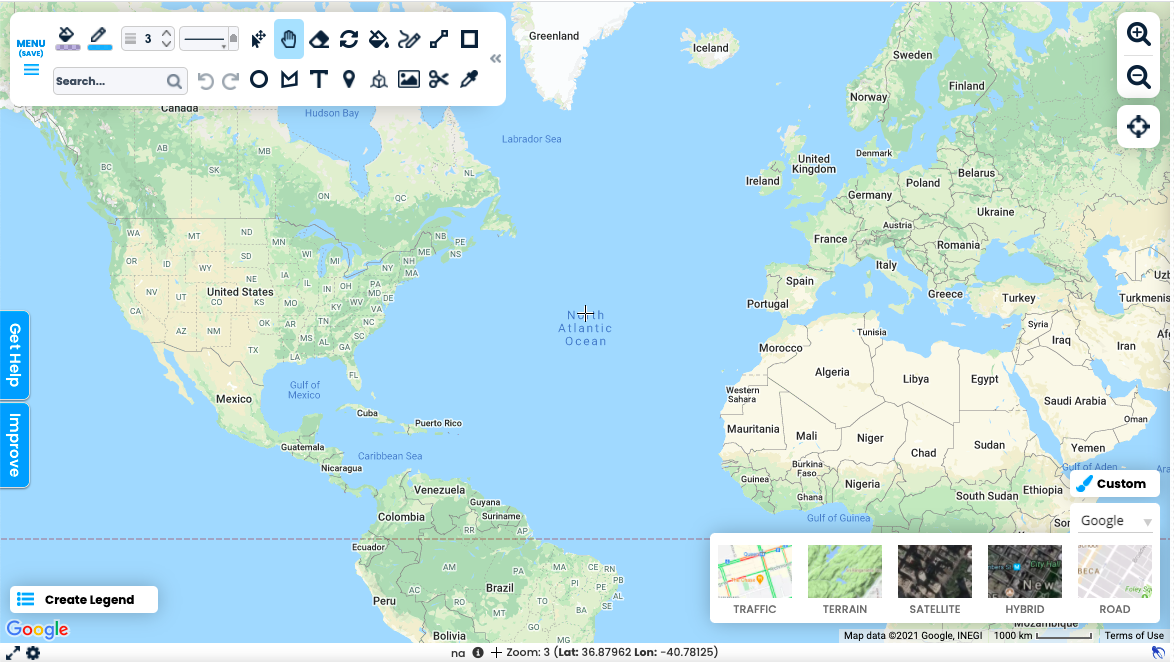 www.scribblemaps.com/
[Speaker Notes: Close this screen down]
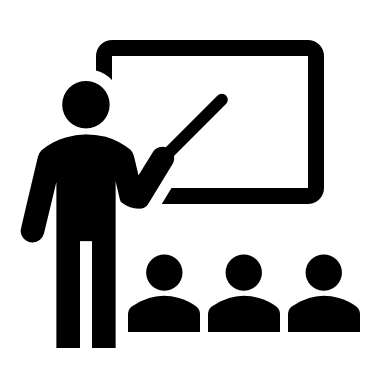 ScribbleMaps
Type your school address.  
Then zoom in using the mouse wheel or the + sign.
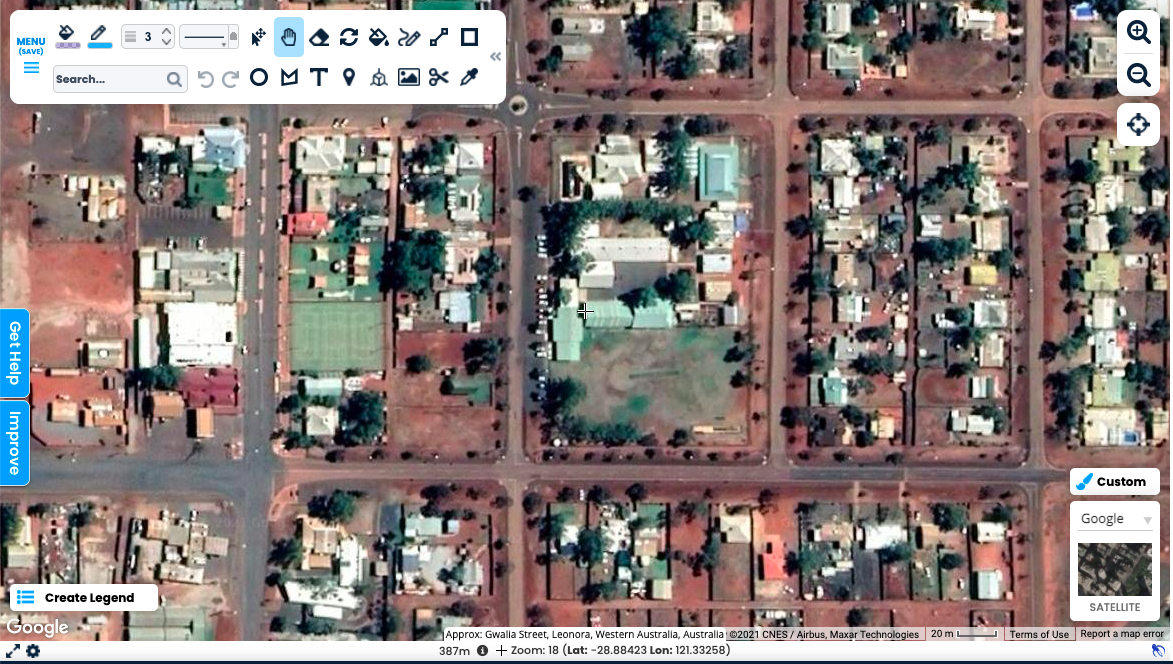 www.scribblemaps.com
[Speaker Notes: Teacher note: type in the school address]
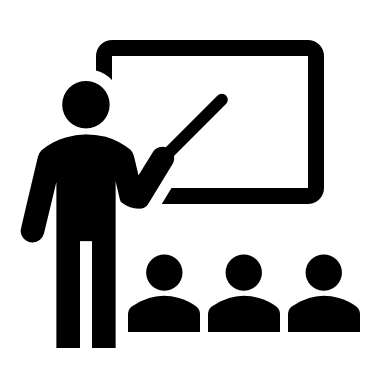 ScribbleMaps activity
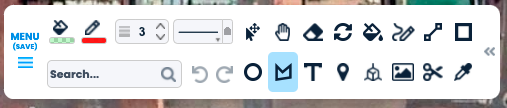 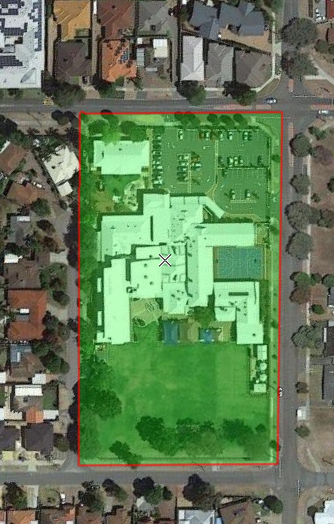 Select change fills– change opacity % to 25.
Use the polygon tool to draw a polygon or line around the perimeter of your school.
Double-click mouse to finish drawing polygon or line.
[Speaker Notes: Teacher note: If the teacher is doing this be sure to teacher talk as you do it.

Task: Highlighting the area you are focusing on.]
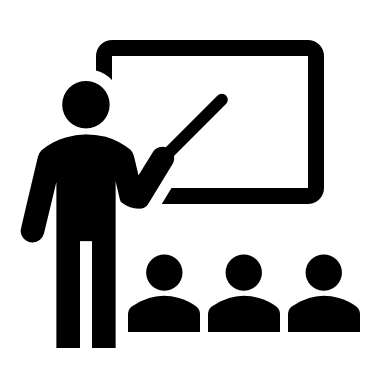 ScribbleMaps activity
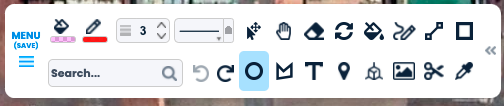 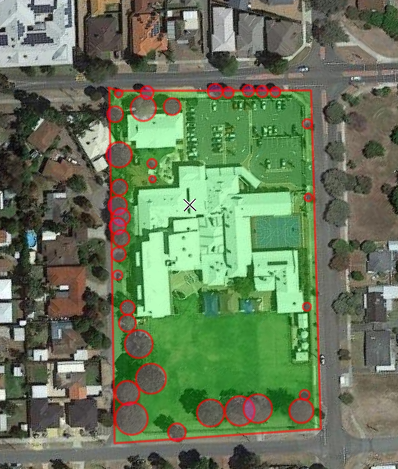 Select change fills – change colour to pink and opacity % to 25.
Use the circle tool to draw a circle over each tree.
[Speaker Notes: Teacher note: Be sure to notice if the tree has shade and don’t circle that also. Discuss this with the students – zoom in close if need be.

Task : Identify the trees: To create circle start in the middle of the tree area – click and drag out.]
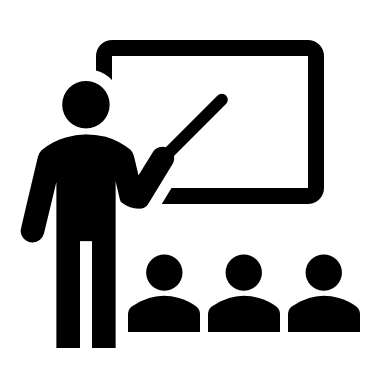 ScribbleMaps activity
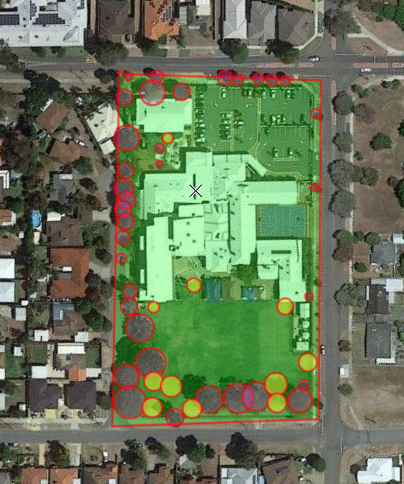 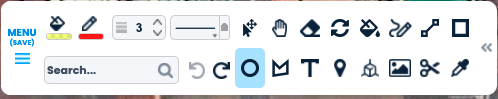 Select change fills – change colour to yellow and change opacity to 50%.
Use the circle tool  to draw a circle over each tree.
[Speaker Notes: Teacher note: Be sure to notice if the tree has shade and don’t circle that also. Discuss this with the students – zoom in close if need be.

To create circle start in the middle of the tree area – click and drag out.

Task: Add trees that could be planted in locations.]
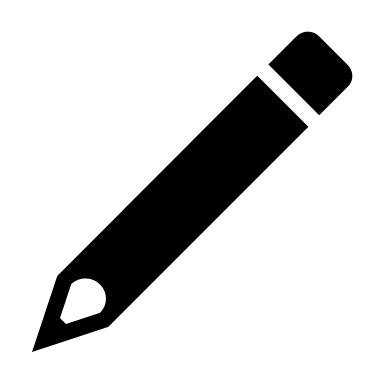 ScribbleMaps activity summary
Use ScribbleMaps to look at your school in satellite view.
Locate your school.
Zoom into your school.
Use the polygon tool to draw around the school.
Draw red circles around the trees in a colour.
Draw yellow circles where new trees could be planted.
Take a screen capture of your map. Share the map online – you could use AirDrop or the classroom digital portfolio app.
[Speaker Notes: Teacher note: This is intended as an activity for formative assessment purposes. This could be done as a small group, paired or individual activity. 

Can use tablets or computers. The image could also be printed off for students to draw around or place stickers on.

The image can also be AirDropped to devices and use the MarkUp function in camera or utilize a drawing app such as book creator to follow steps d & e.

F: An additional step for the students would be to share their map (digital or unplugged) with a safe online environment. This could be as simple as air-playing to the class digital whiteboard or upload to a digital portfolioing program (eg: Seesaw or Class Dojo).]
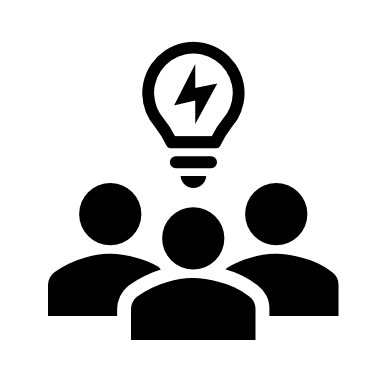 ScribbleMaps activity
How could you use ScribbleMaps to help your local community?
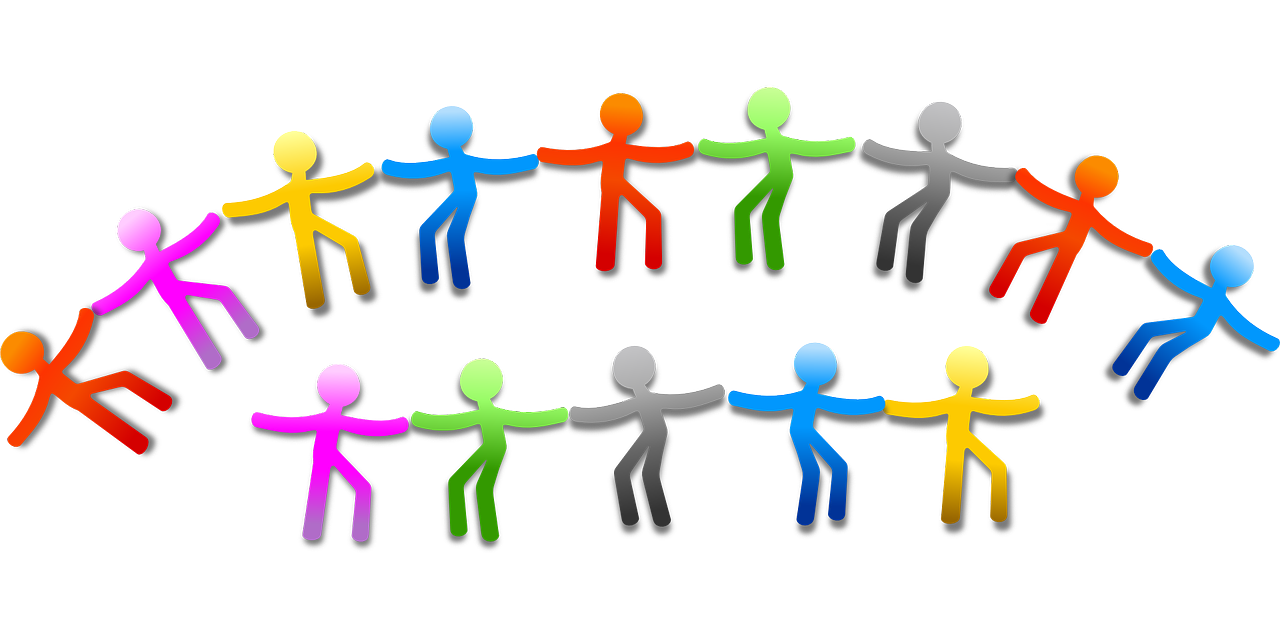 Image source: pixabay
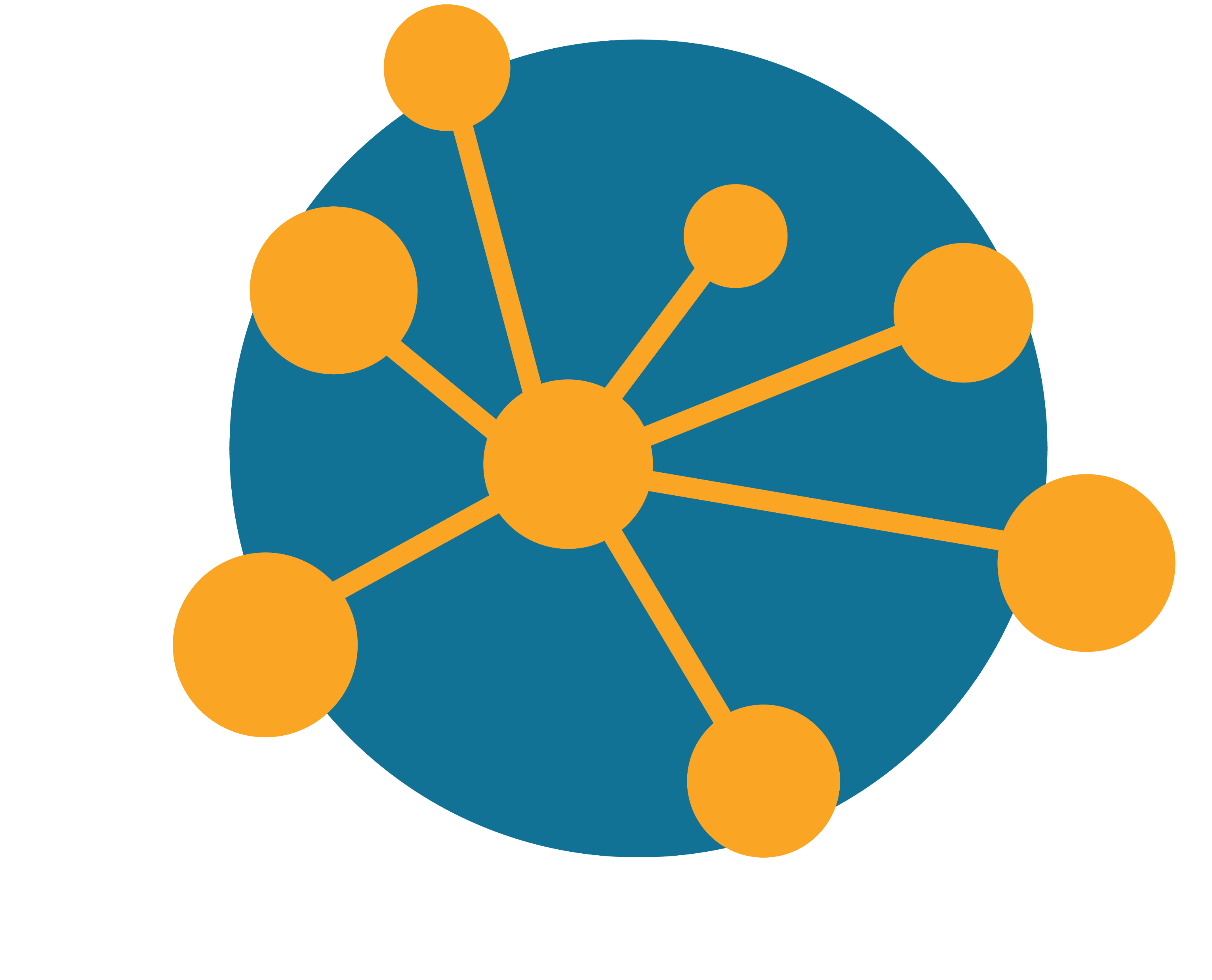 [Speaker Notes: Teacher note: This is intended as an activity for whole class formative assessment purposes. Answers could include: to see where we could plant more trees, to see where it would be good to set up sporting or off-leash dog exercise areas, to see where we could run the cross-country trail, to plan where to build a nature reserve or additional buildings, etc.]
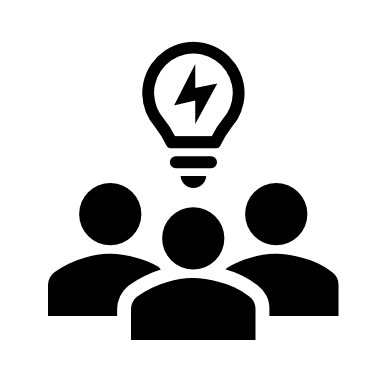 Group task – compare data
What was the largest number of trees that could be planted? Why? 

What was the smallest number of trees that could be planted? Why? 

What was the most common number of trees? Why do you think that was?
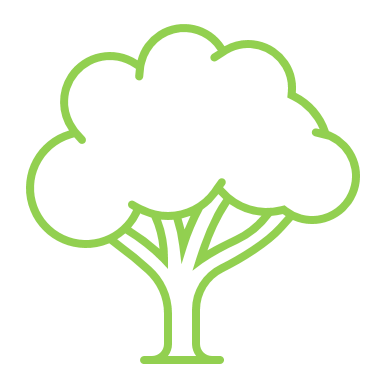 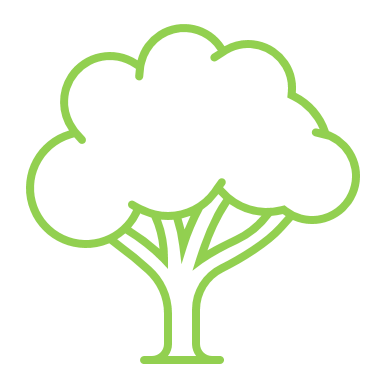 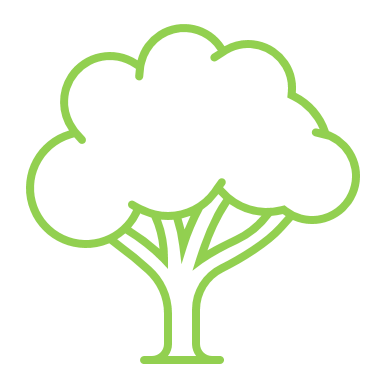 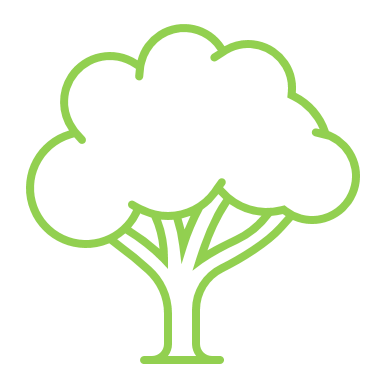 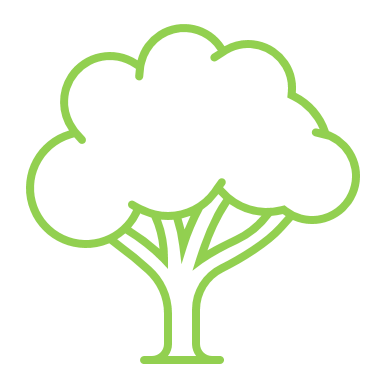 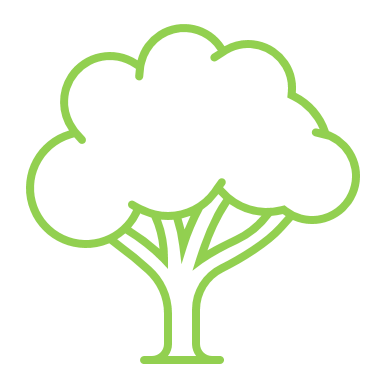 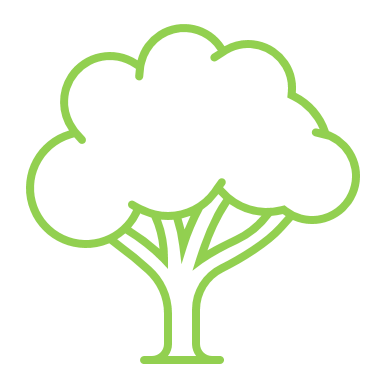 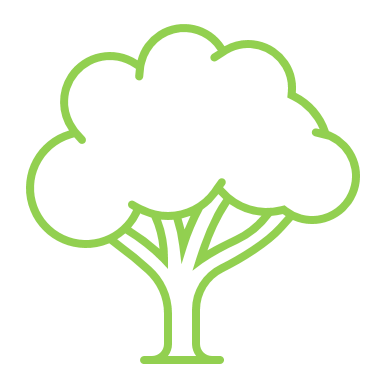 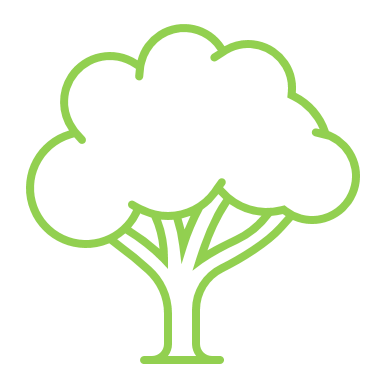 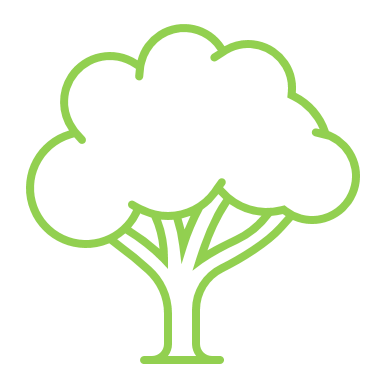 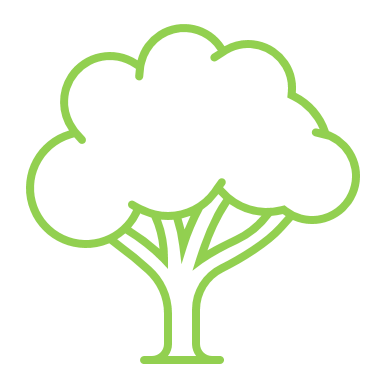 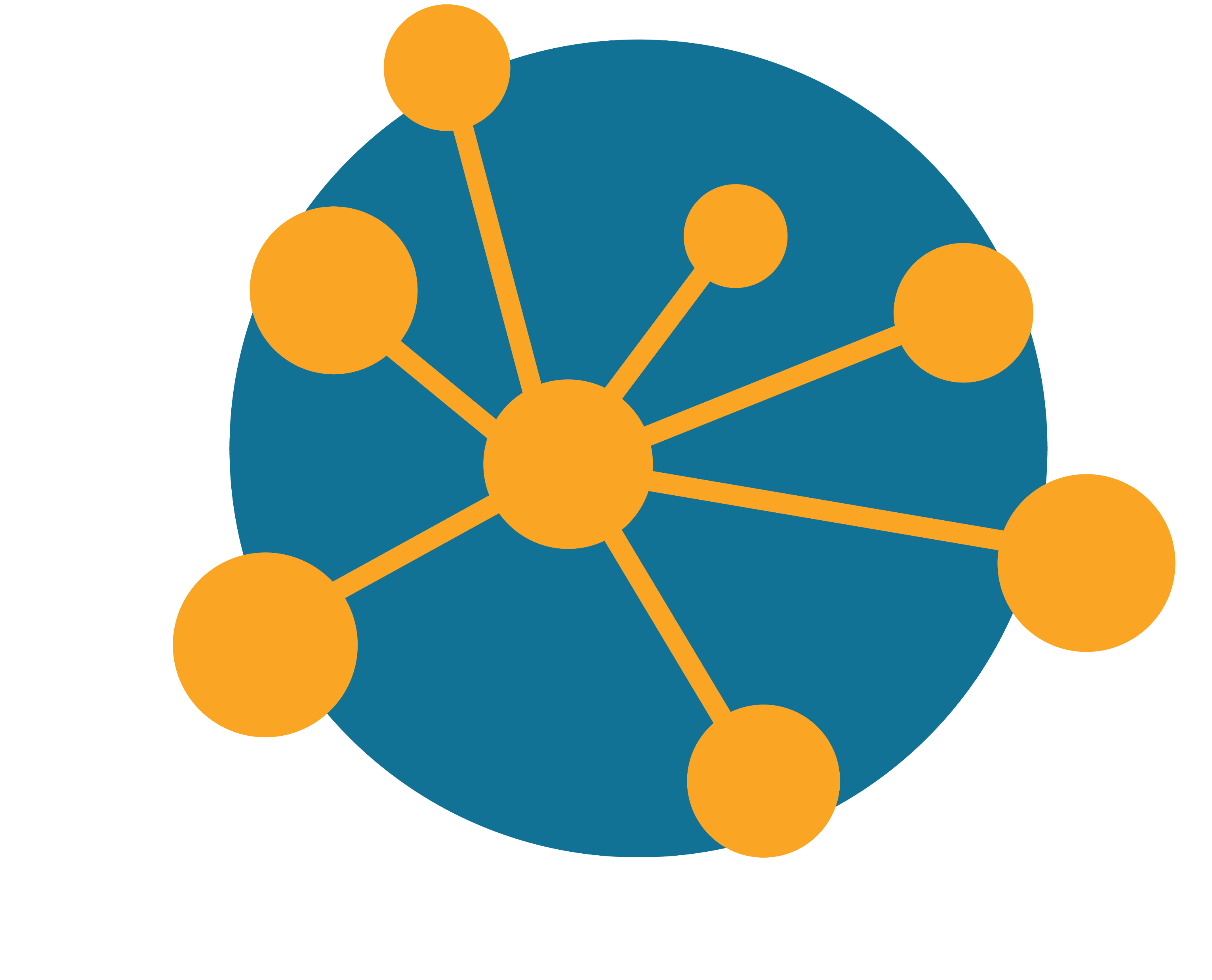 [Speaker Notes: Collating the class data on how many trees can be planted as suggested by each student then host a discussion about the data. What was the most / least amount of trees that could be planted? Why? What was the most common number?

Teacher note: This is intended as an activity for whole class formative assessment purposes. It could also be done as a think-pair-share activity. The ultimate goal of this activity is for students to analyse the data they created.]
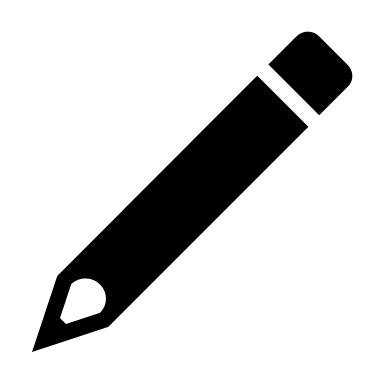 Digital assessment portfolio
Items that could be included in a digital portfolio or digital book:
map of local area or school with existing trees identified 
map of local area or school with suggested tree planting identified
oral recording of student explaining why they think the extra trees could be planted where they placed them
images of the class data and the actual location that trees could be planted
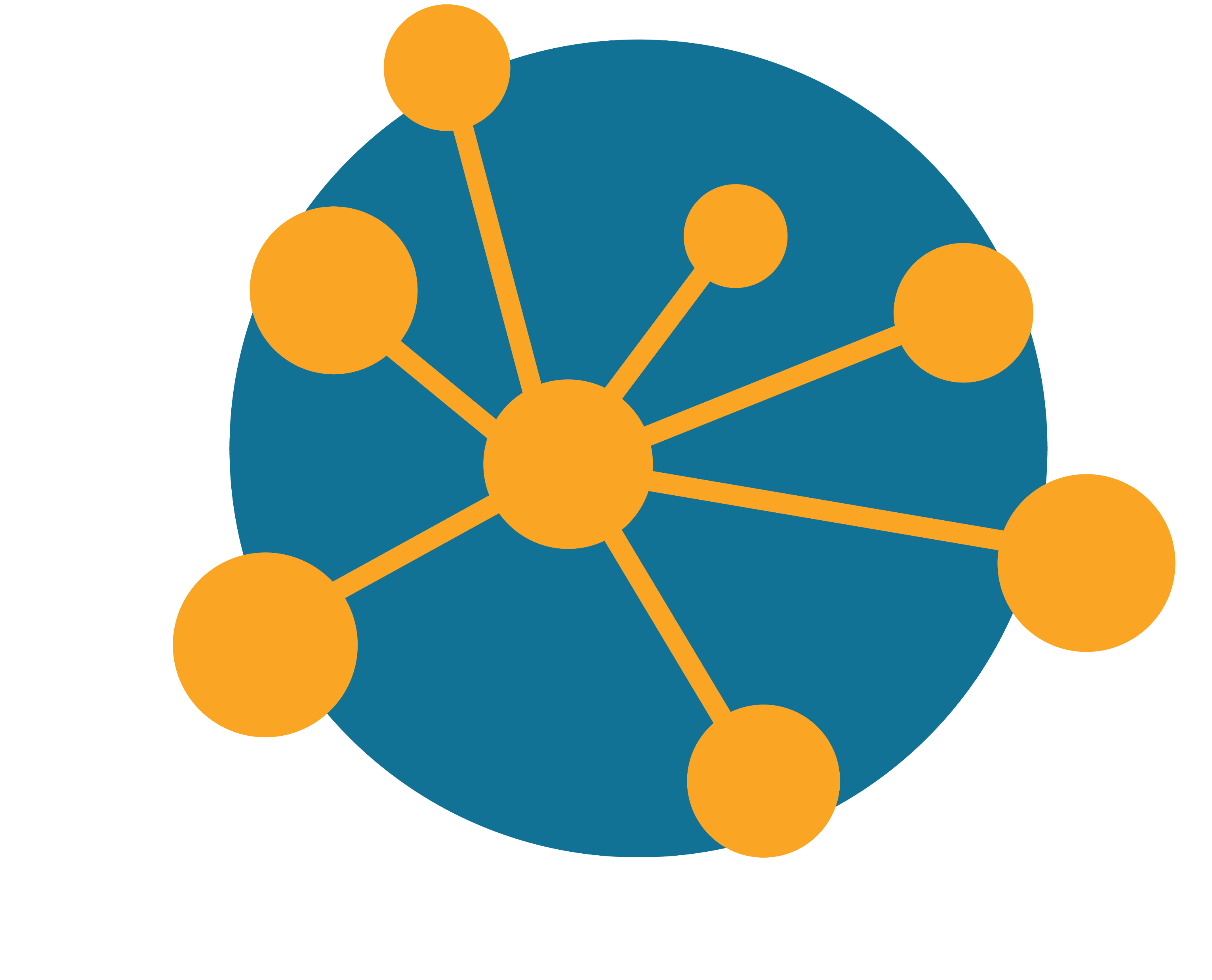 [Speaker Notes: If maps used by students are printouts – students can take a picture of the completed work and place in a digital portfolio as suggested above.]
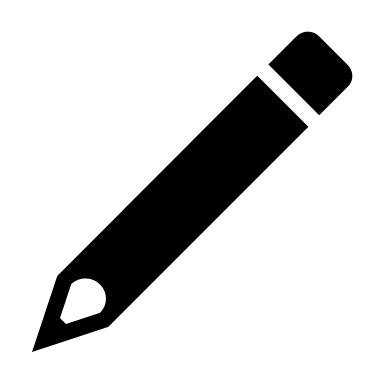 Purposeful audience
Students could share their tree planting designs with an authentic audience.
Consider inviting people to view the students’ work.
School – other class, Principal, administration staff, gardener
Local government people responsible for tree planting and local gardens
Local environmental group or industry that plants trees
Families
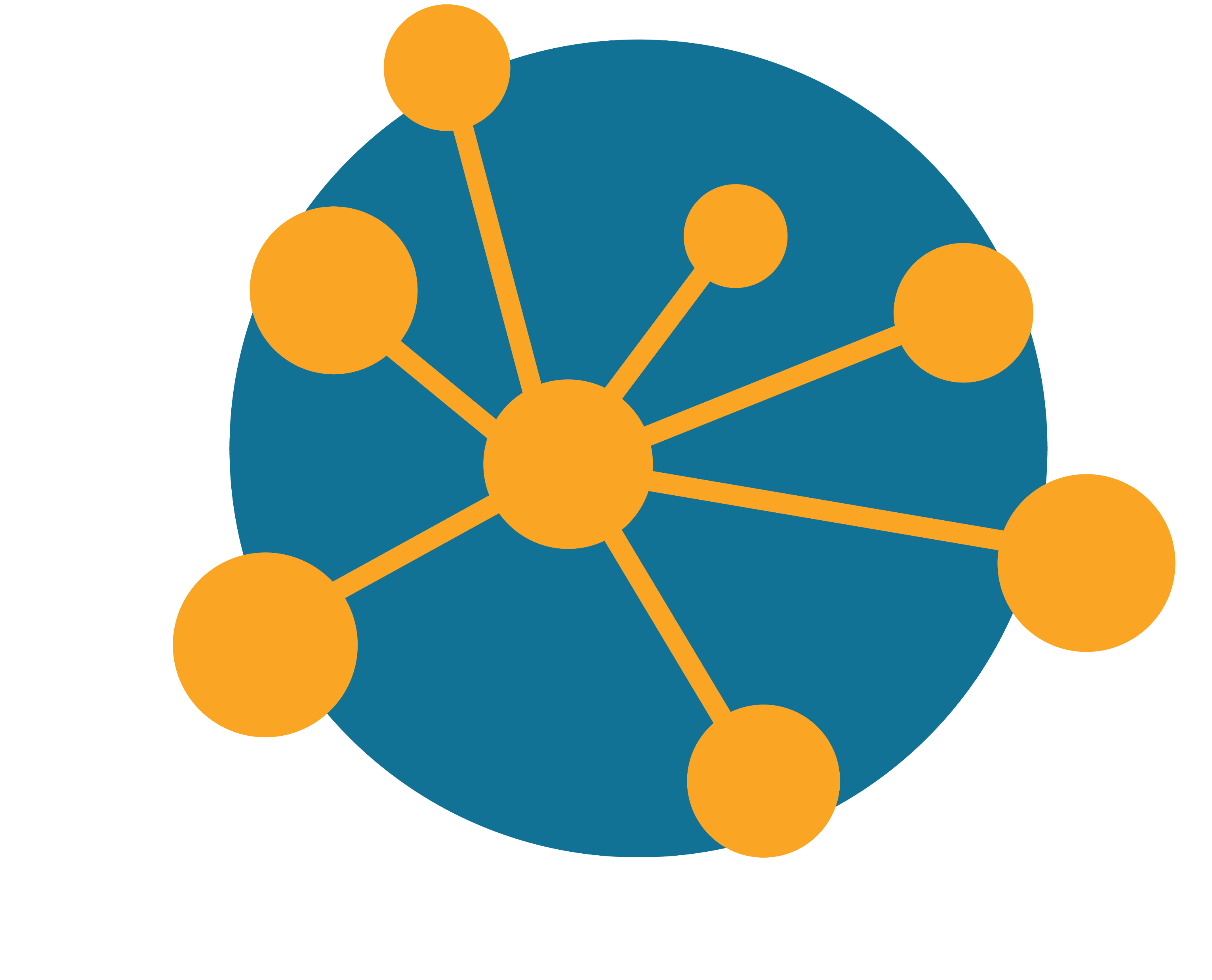 [Speaker Notes: If maps used by students are printouts – students can take a picture of the completed work and place in a digital portfolio as suggested above.]